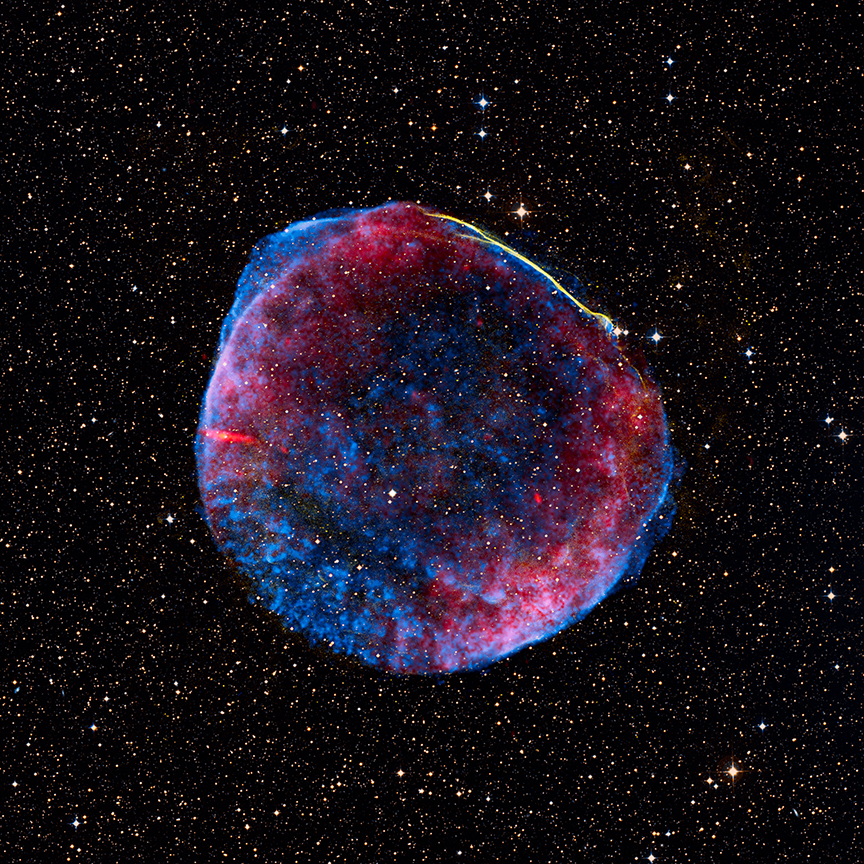 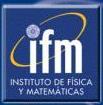 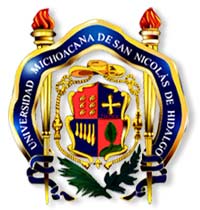 Exploring the light and heavy composition of cosmic rays with KASCADE-Grande
J.C. Arteaga-Velázquez                                         for the KASCADE-Grande Collaboration

IFM, Universidad Michoacana
Morelia, Michoacan, Mexico
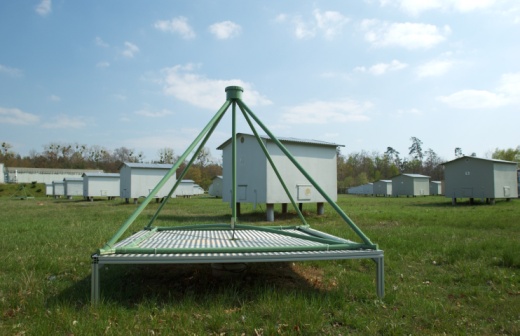 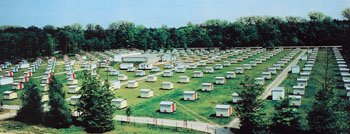 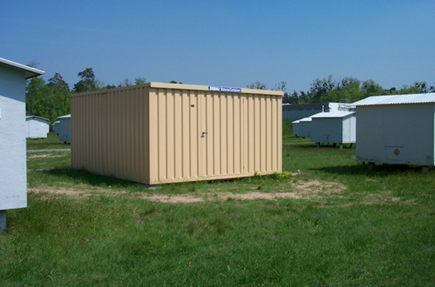 Kascade-Grande ,J.C. Arteaga, U. Michoacana                                                                                     XIII MWPF, October, Guanajuato
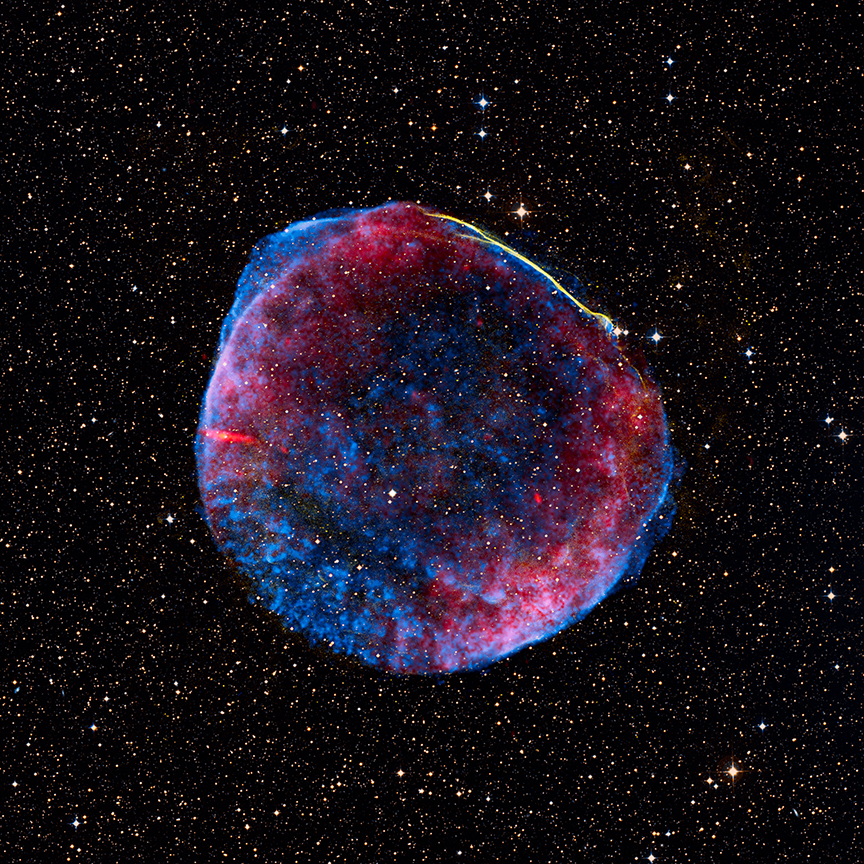 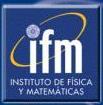 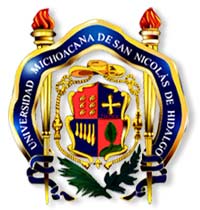 Exploring the light and heavy composition of cosmic rays with KASCADE-Grande
J.C. Arteaga-Velázquez                                         for the KASCADE-Grande Collaboration

IFM, Universidad Michoacana
Morelia, Michoacan, Mexico
Content
Introduction
Experiments around E~1015 eV
The KASCADE-Grande detector
Results about composition
Summary
Kascade-Grande ,J.C. Arteaga, U. Michoacana                                                                                     XIII MWPF, October, Guanajuato
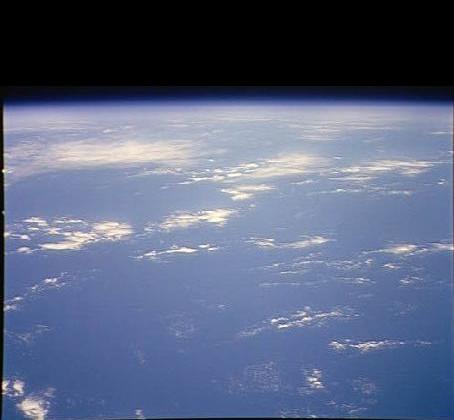 Introduction
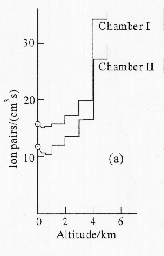 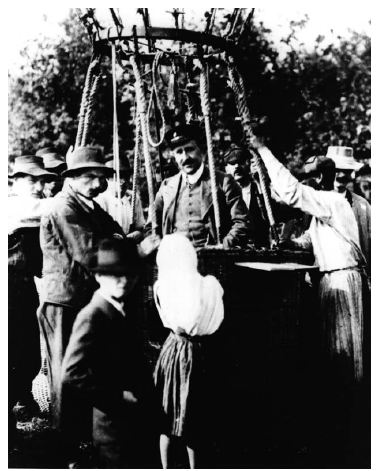 1911-1912. V. F. Hess
           Balloon flights up to 5 km a.s.l.	
           Ionization increases with altitude 

           “a radiation of very high penetrating power 
             enters our atmosphere from above”
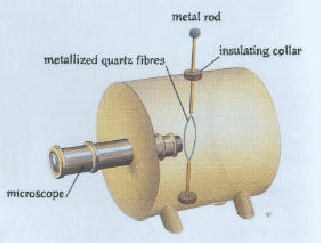 Hess, V.F., 1912, Phys.. Z, 13 1084.
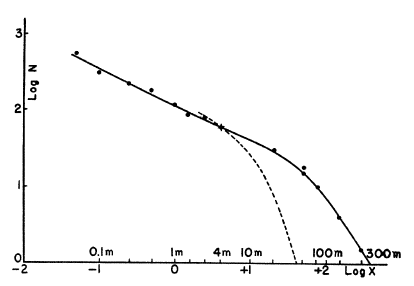 1930´s. P. Auger and collaborators
               Jungfraujoch, Switzerland, 3500 m a.s.l.
               Geiger-Müller counters: Long distance
               coincidences, up to 300 m (t  1 s) .  

               “end effects of showers that the primary 
               particles…which enter the high atmosphere
               produced there”  (Ne  106  => E  1015 eV)
Coincidences
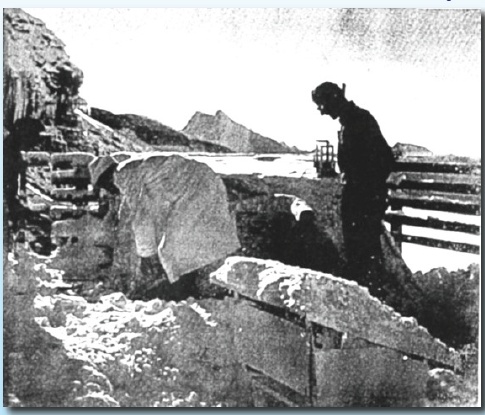 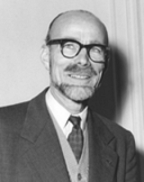 Auger, P., Maze, R. and Robley, C.R., 1938, Compt. Rend., 208 1641; Auger et al., Rev.  Mod. Phys. 11, 288 (1939).
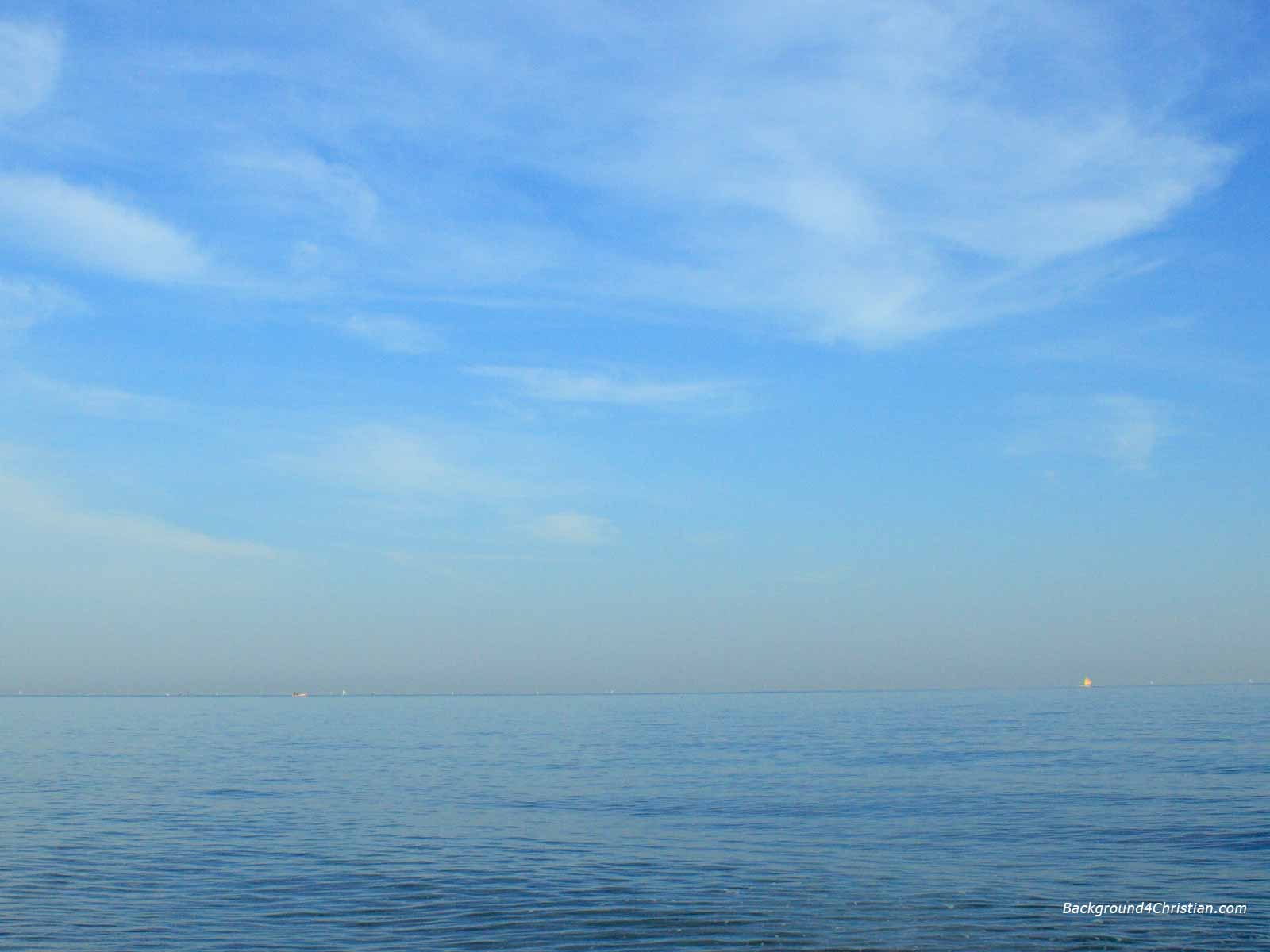 Introduction
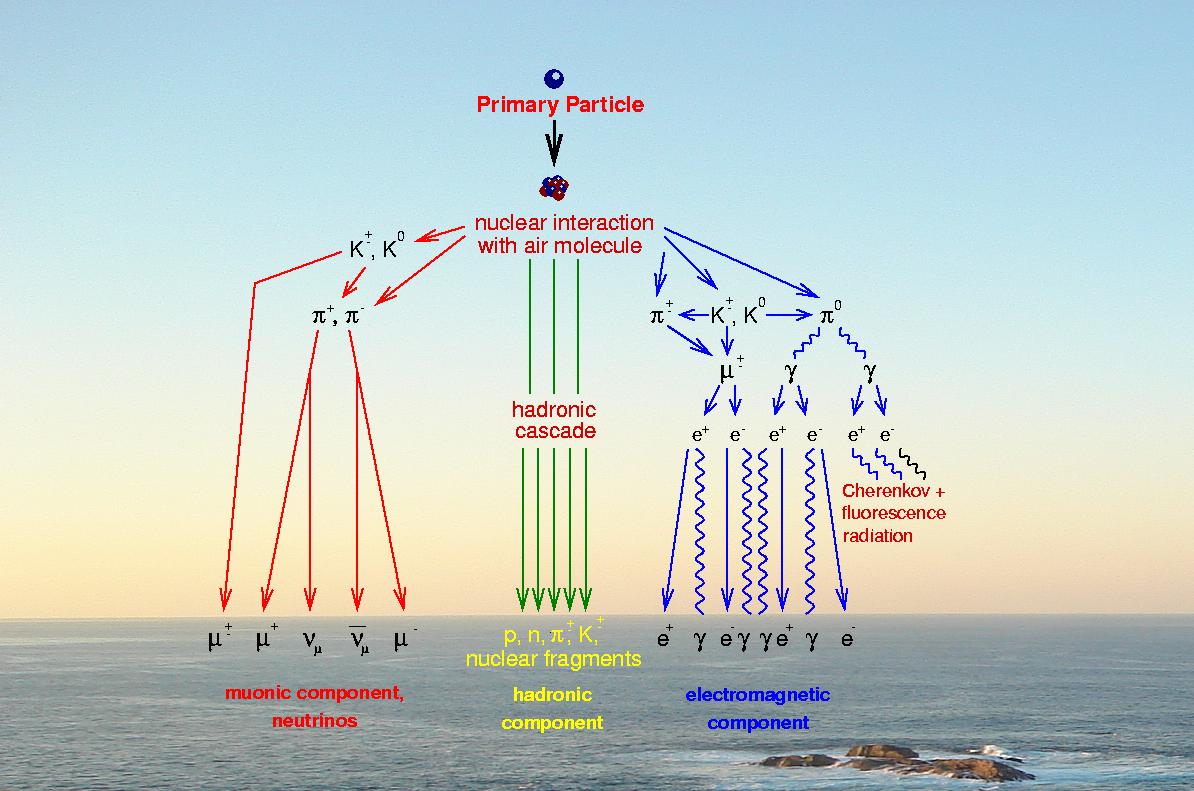 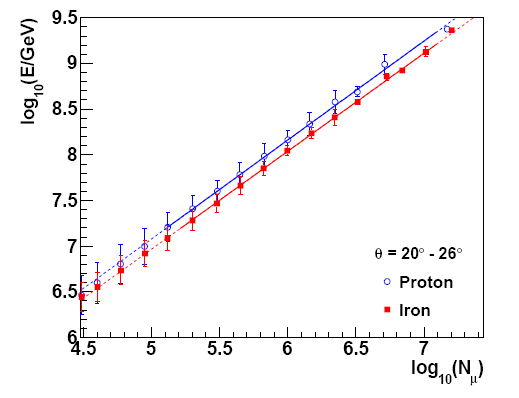 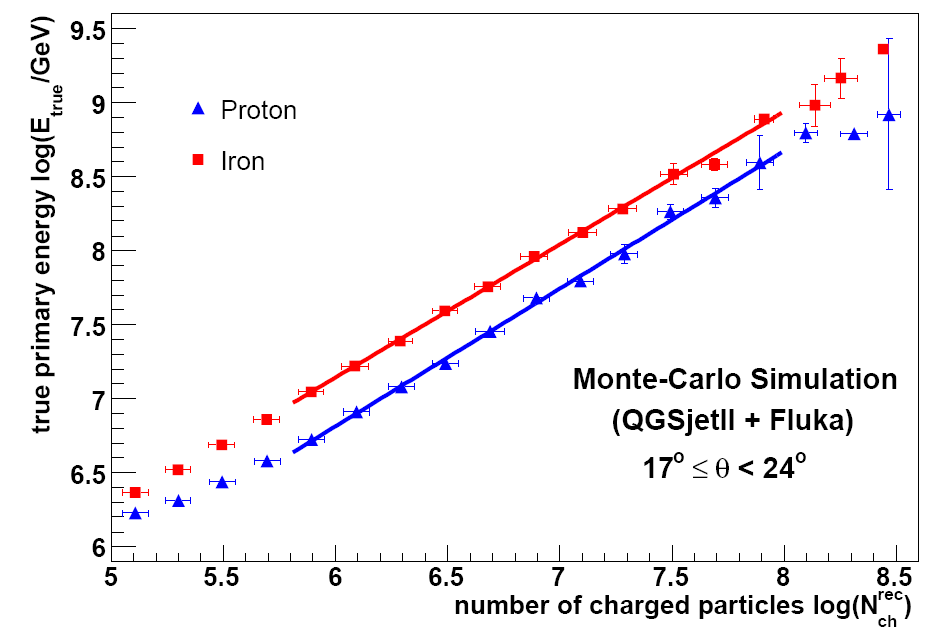 Extensive air shower
Kascade-Grande ,J.C. Arteaga, U. Michoacana                                                                                     XIII MWPF, October, Guanajuato
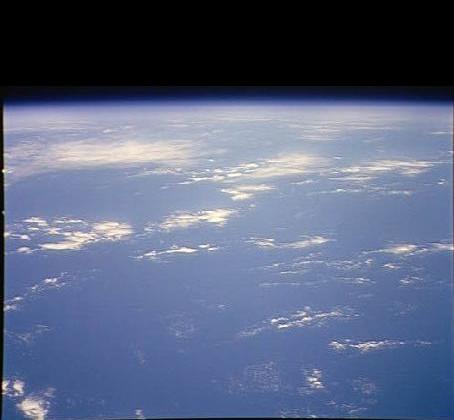 Introduction
“the observed spectrum is  a  
             superposition of the spectra
             of particles  of  galactic  and
             metagalactic origin”
1958. G. Christiansen y G. Kulikov
            Group from Moscow University	
            Measured the flux of events vs
            Numb. of charged particles (Nch  Eβ)
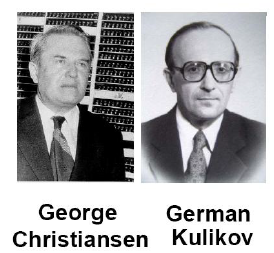 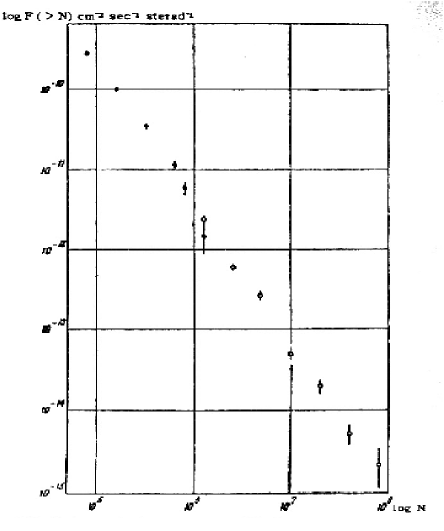 Discovery of the “Knee”
Kulikov and Khristiansen , On the size distribution of extensive atmospheric showers,  J. Exper. Theor. Phys. 35, 635, (1958).
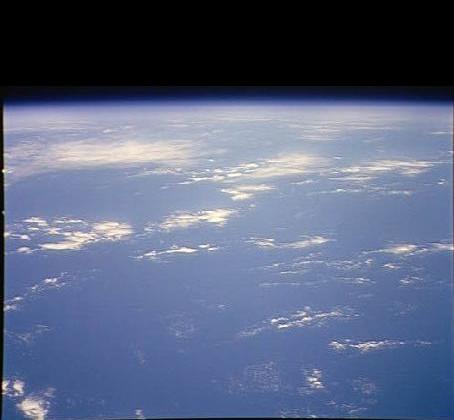 Introduction
1961. Fantastic Four get powers from cosmic rays
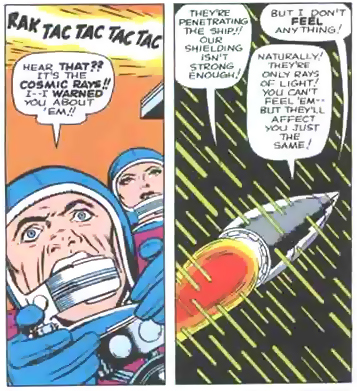 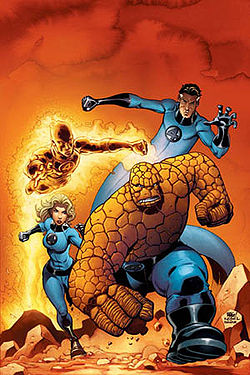 Kascade-Grande ,J.C. Arteaga, U. Michoacana                                                                                     XIII MWPF, October, Guanajuato
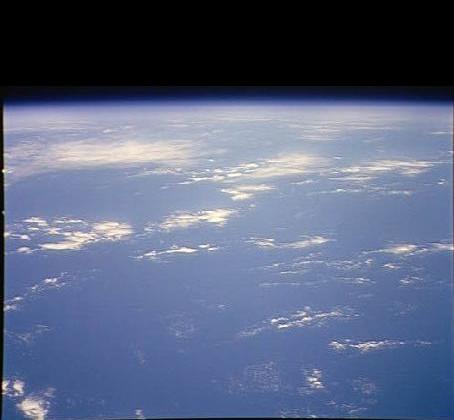 2) Experiments around E  1015 eV
Different models, depths and observables
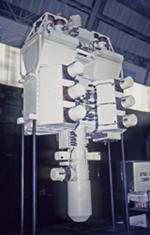 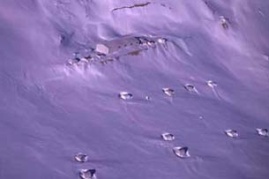 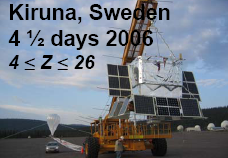 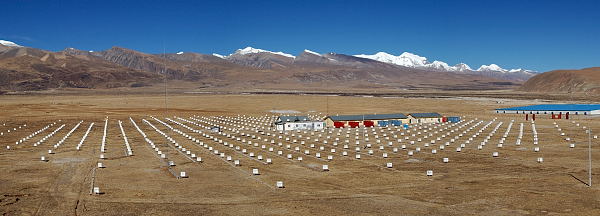 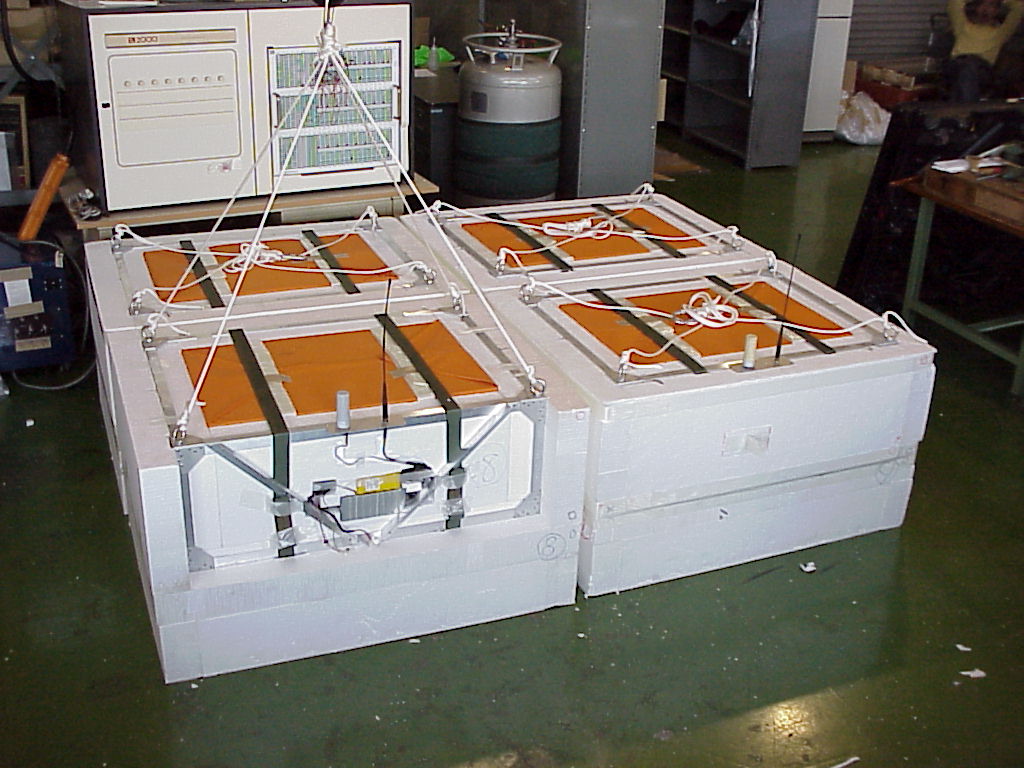 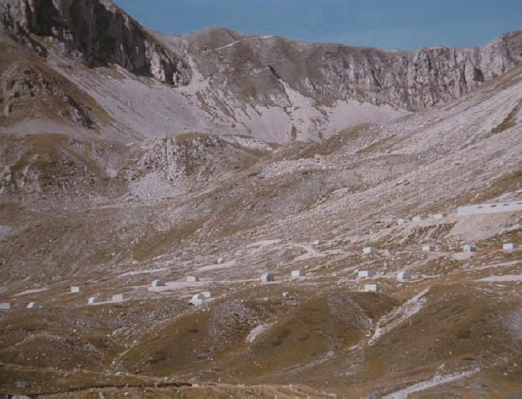 Sokol, Kosmos1713 Satellite
TRACER, Hemis. (1999- 2006)
EAS-TOP, Gran Sasso
RunJob, over Russia (1996-2011)
Tibet AS-Gamma,  Tibet
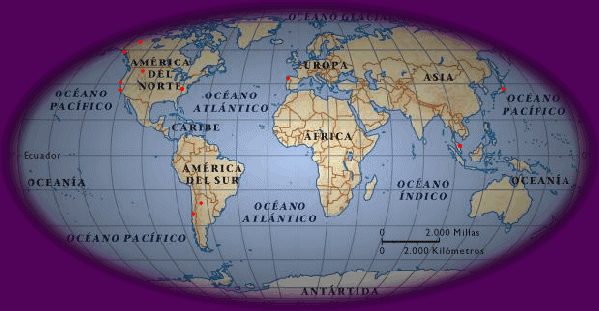 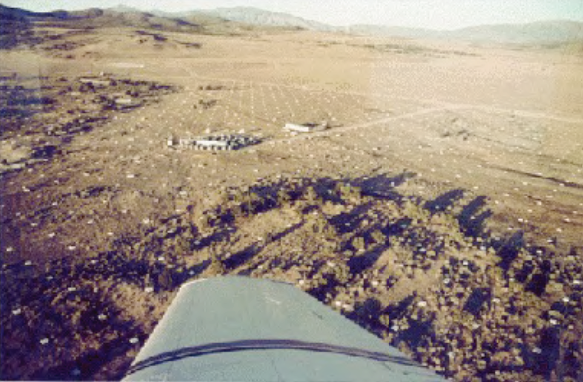 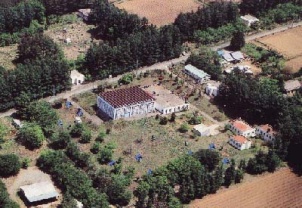 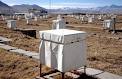 CASA-MIA, Utah
(1990-1998)
Akeno, Japan
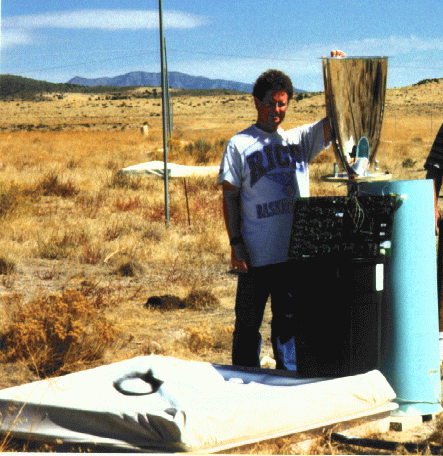 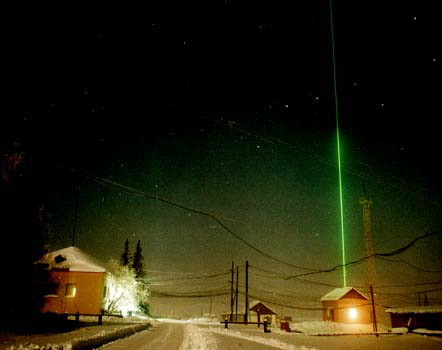 Blanca Utah
Yakutsk, Russia
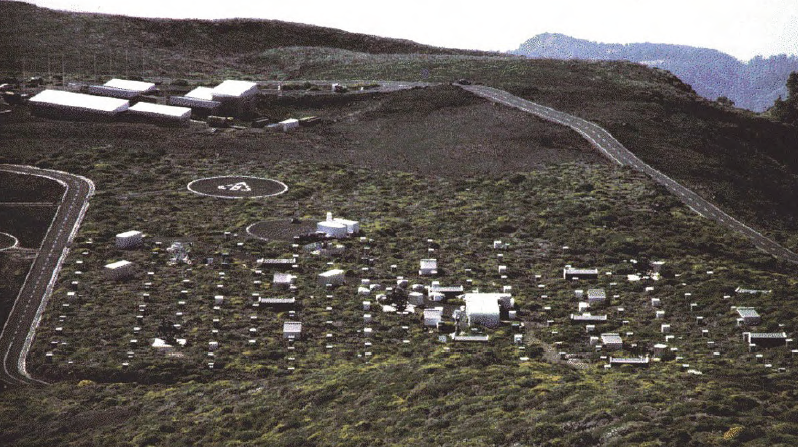 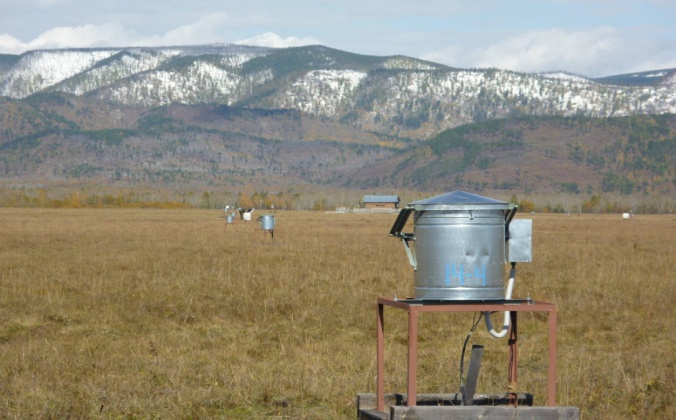 HEGRA, La Palma, Canarias
Tunka 25, Russia
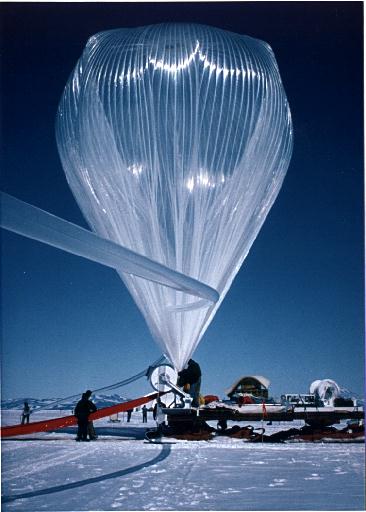 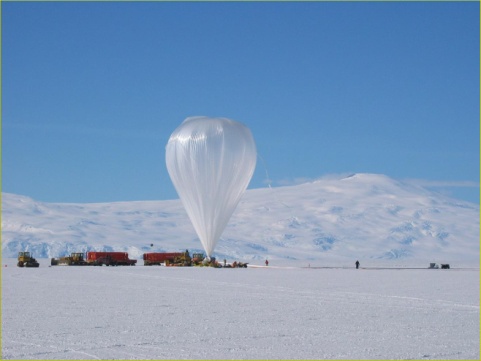 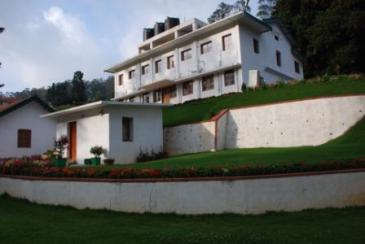 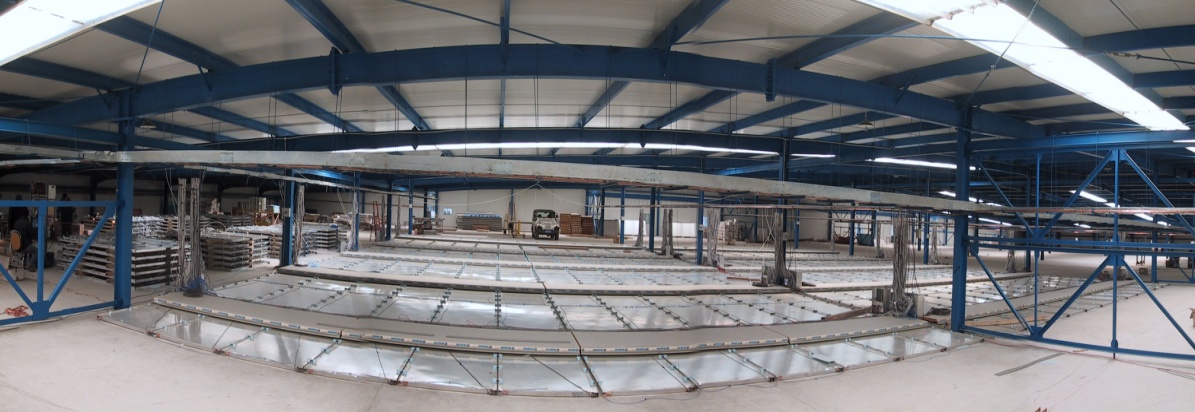 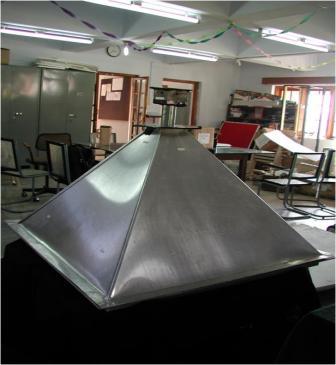 JACEE, Antartic (1979-1996)
CREAM, Antartic 
(2004-2006)
ARGO-YBJ, Tibet
Grapes, India
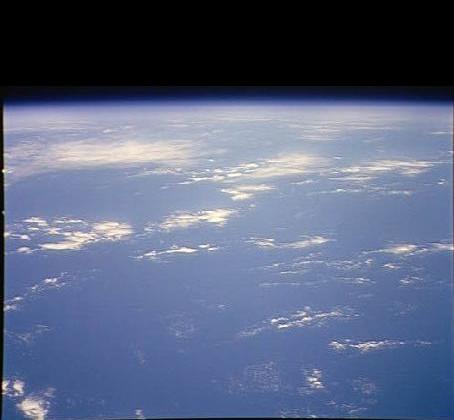 2) Experiments around E  1015 eV
Energy spectrum
A similar behaviour
    is observed: “knee”
    around 4 PeV.

 Agreement within    
    a factor of two.
    
 Agreement between
    direct and indirect
    experiments.

 Systematic errors:
      E/E = 15-25 %
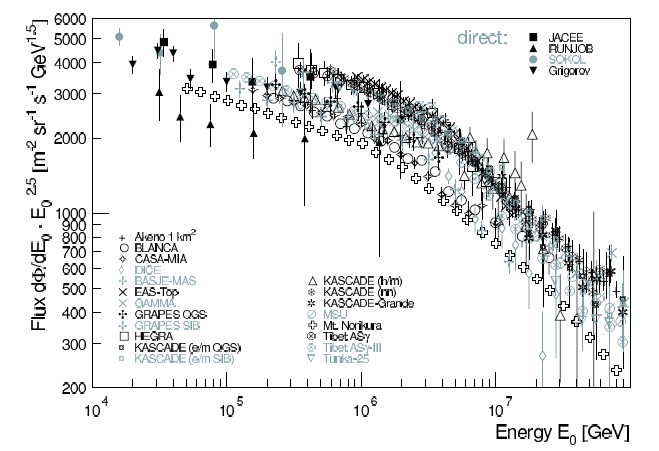 Kascade-Grande ,J.C. Arteaga, U. Michoacana                                                                                     XIII MWPF, October, Guanajuato
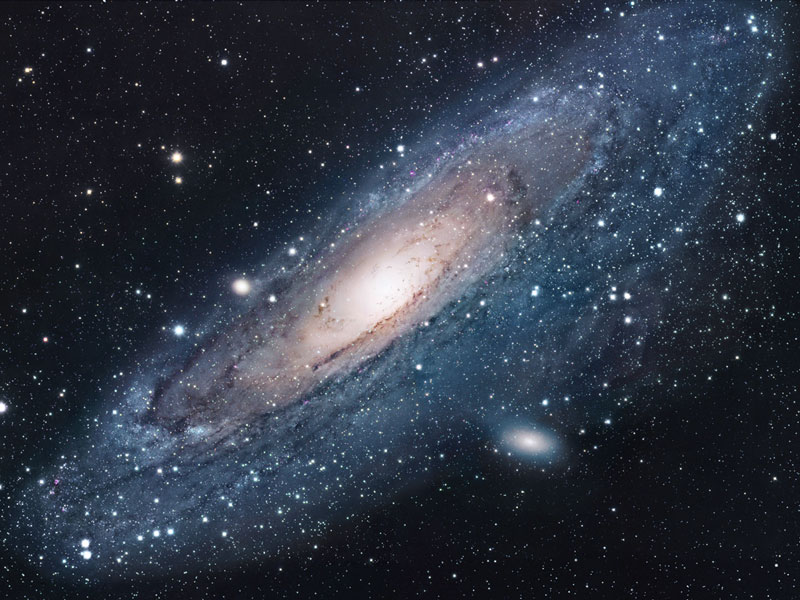 2) Experimentos: E  1015 eV
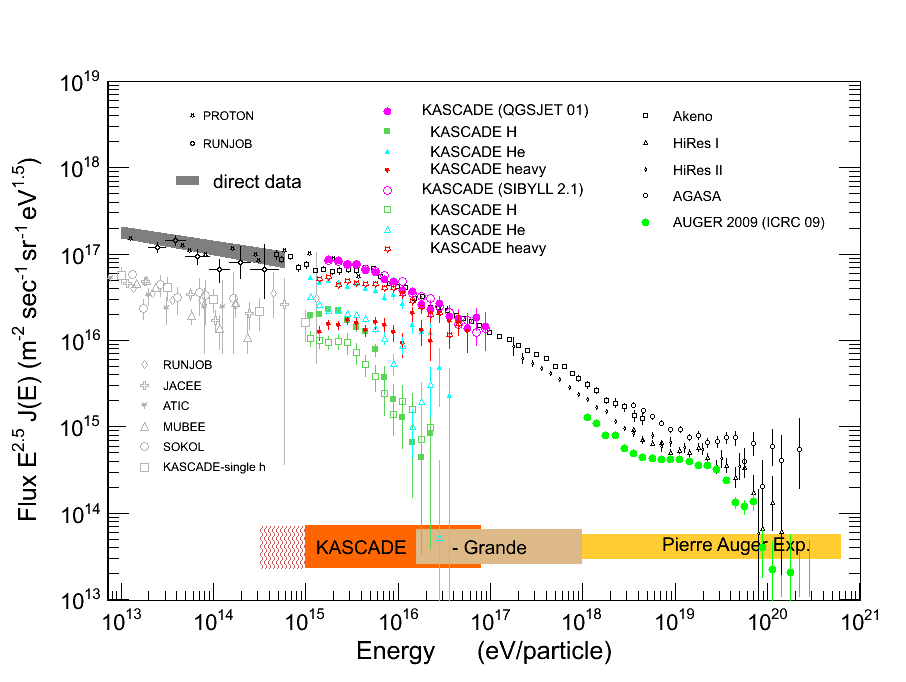 Questions
Knee origin
Second knee? 
-Iron knee?
Galactic to 
  extragalactic
  transition
-Sources
-Propagation
-Acceleration
Data
Spectrum
Composition
Arrival direction
γ/ν
Kascade-Grande ,J.C. Arteaga, U. Michoacana                                                                                     XIII MWPF, October, Guanajuato
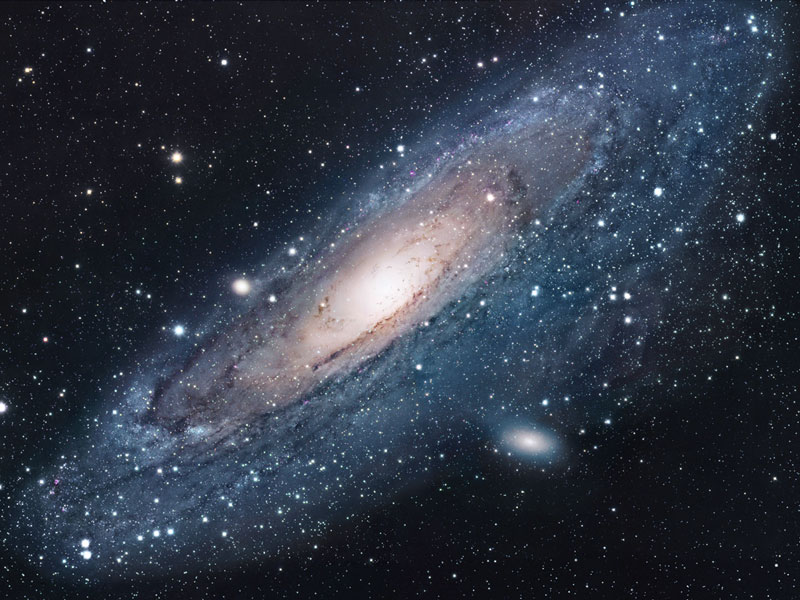 2) Experimentos: E  1015 eV
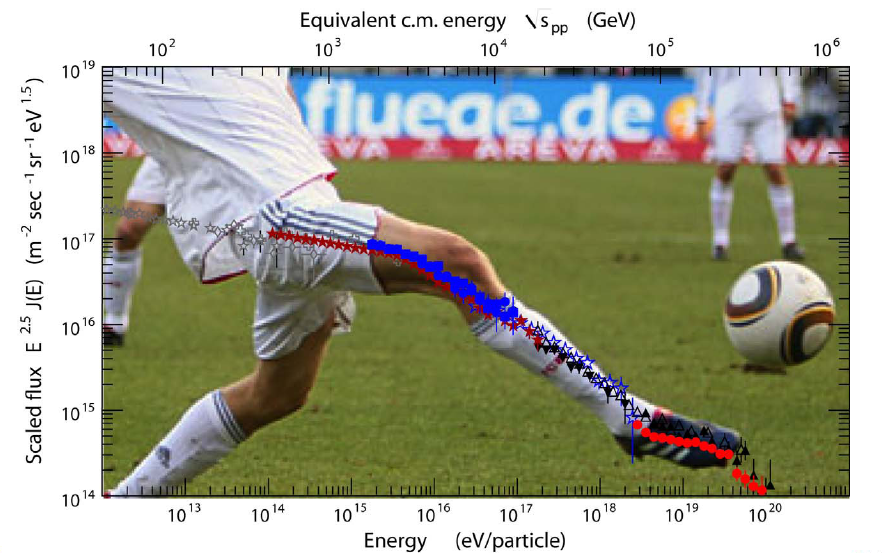 Courtesy A. Haungs
Kascade-Grande ,J.C. Arteaga, U. Michoacana                                                                                     XIII MWPF, October, Guanajuato
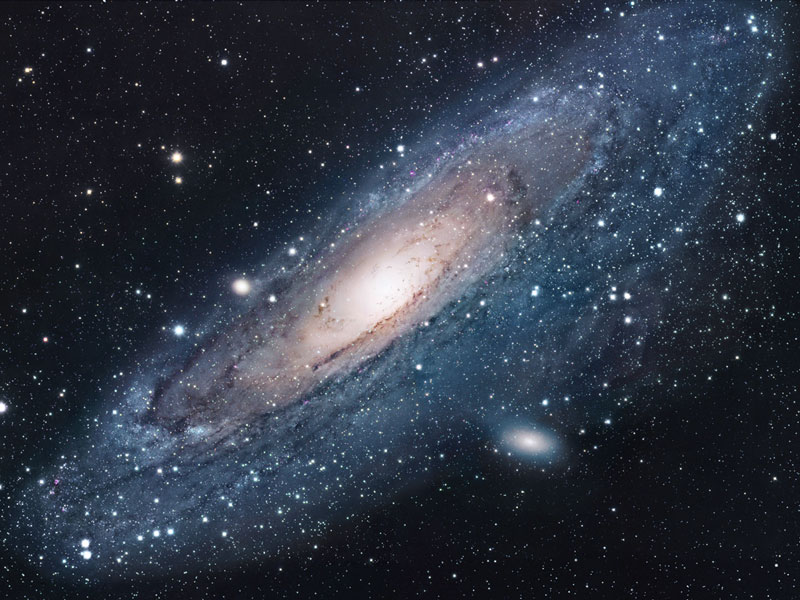 Problem of galaxy confinement: 
 Emax ~ Ze x B x R 
          ~ H: 1015 eV -  Fe: 1017 eV
Lcr ~ 1040 erg/s  = 1% L SNR
Problem with efficiency of accelerators (Fermi mechanism):




EHmax  = 4 x 1015 eV   &  EFemax  =  1017 eV
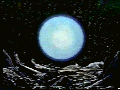 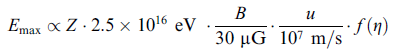 J. Hörandel, Astrop. Phys. 21 (2004) 241
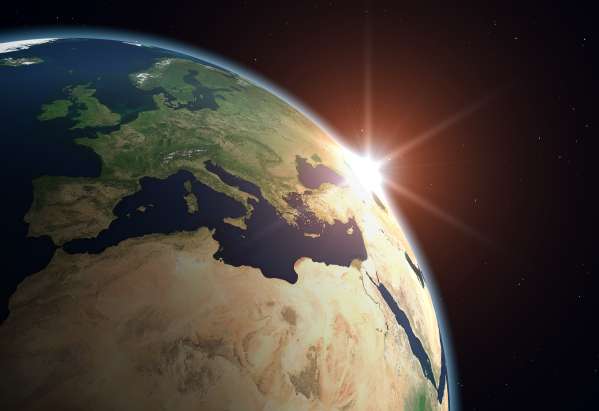 2) Experiments around E  1015 eV
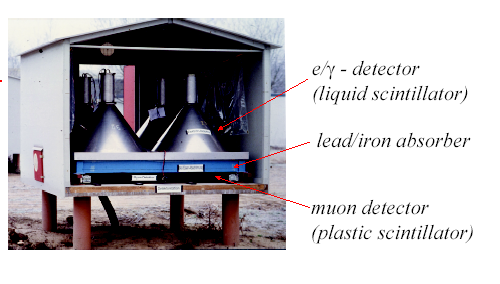 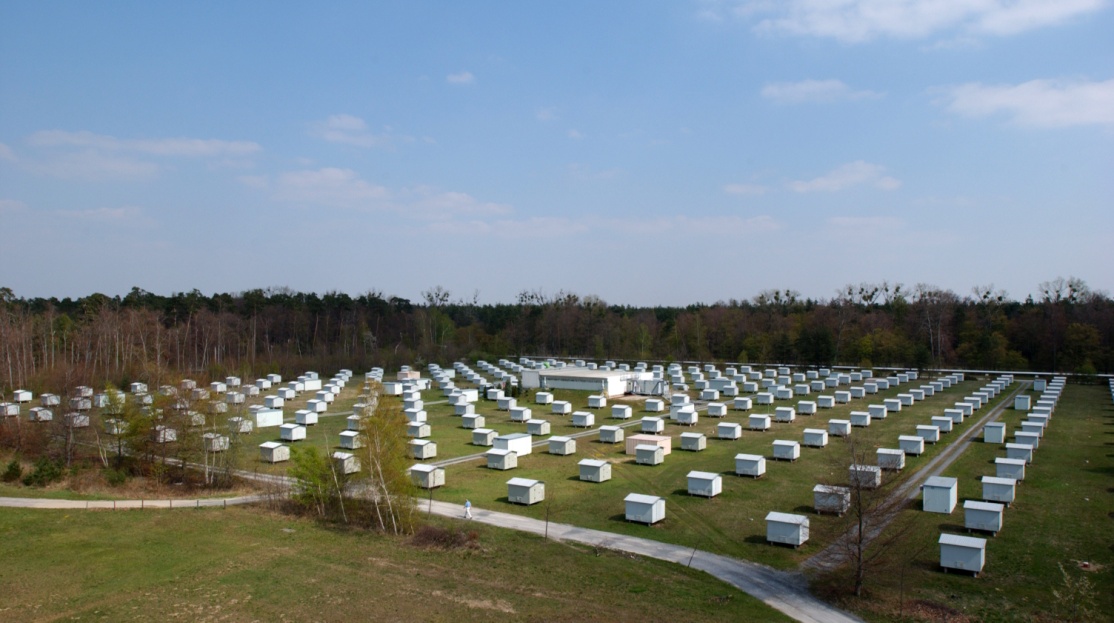 Karlsruhe Shower Core and Array Detector
 Components:
    - Ground array with 252 e/γ and μ
       scintillator detectors 
    - Central detector (Calorimeter, μ detectors)
    - Muon tracking detector
 Observables:
      Ne, Nμ, Hhadron
 E = 1014 – 1017 eV
Kascade-Grande ,J.C. Arteaga, U. Michoacana                                                                                     XIII MWPF, October, Guanajuato
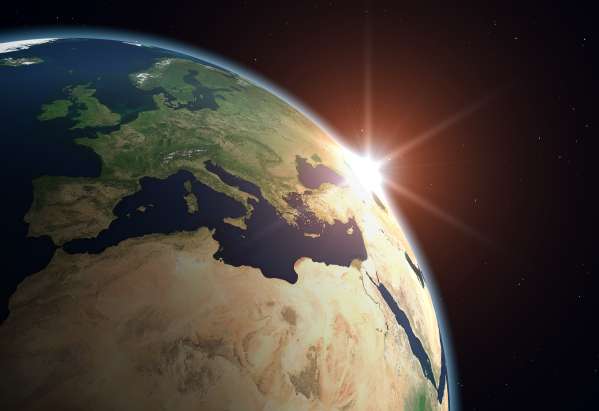 2) Experiments around E  1015 eV
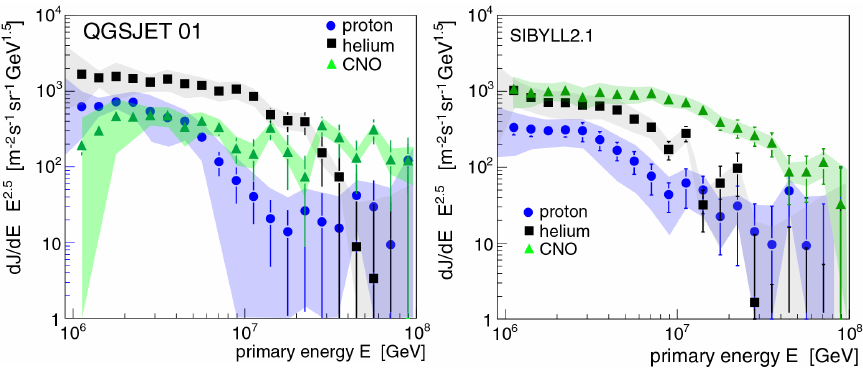 Astro.Phys. 24 (2005)
Results
  Knee produced by light component
  Relative abundances show dependence with hadronic  interaction model
Results
  Knee produced by light component
  Relative abundances show dependence with hadronic  interaction model
Kascade-Grande ,J.C. Arteaga, U. Michoacana                                                                                     XIII MWPF, October, Guanajuato
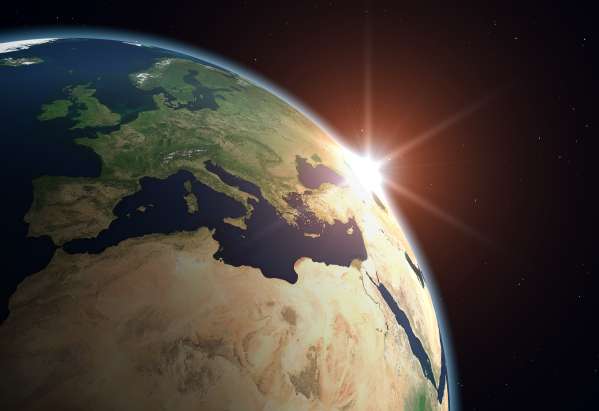 2) Experiments around E  1015 eV
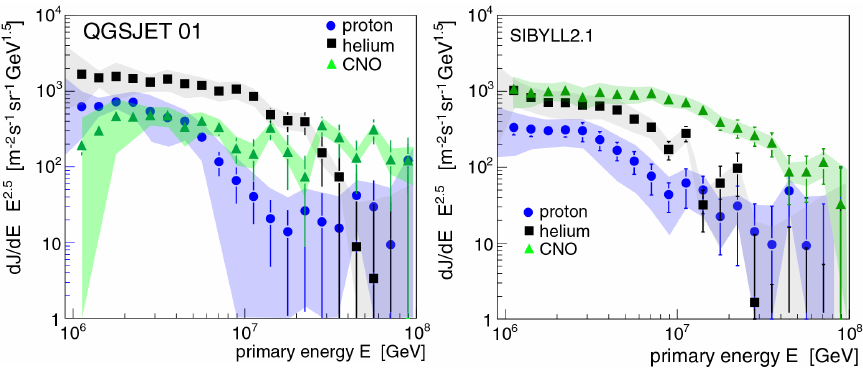 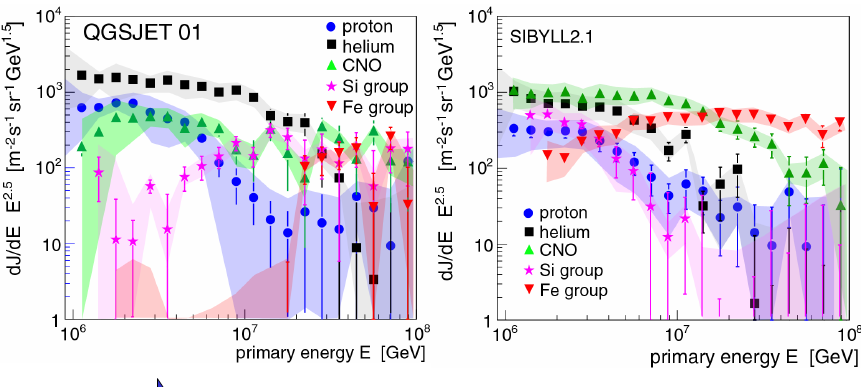 Astro.Phys. 24 (2005)
Results
  Knee produced by light component
  Relative abundances show dependence with hadronic  interaction model
  Knee position change with composition (Eknee  α Z or A?)
Results
  Knee produced by light component
  Relative abundances show dependence with hadronic  interaction model
  Knee position change with composition (Eknee  α Z or A?)
 EFeknee  ~ 1017 eV?
Kascade-Grande ,J.C. Arteaga, U. Michoacana                                                                                     XIII MWPF, October, Guanajuato
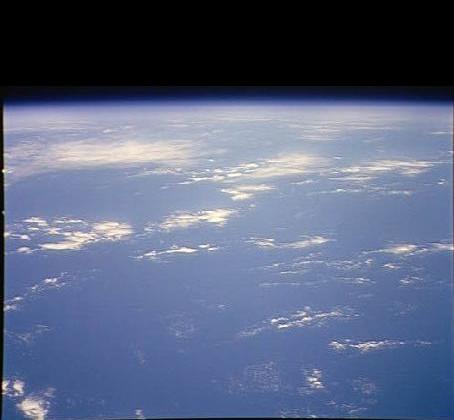 2) Experiments around E  1015 eV
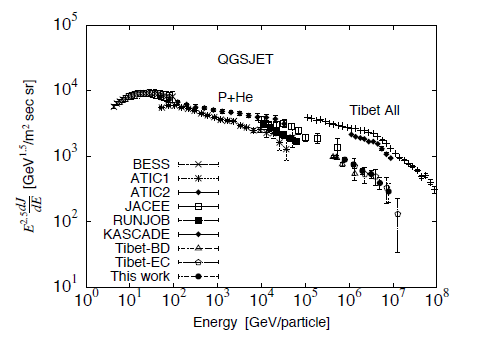 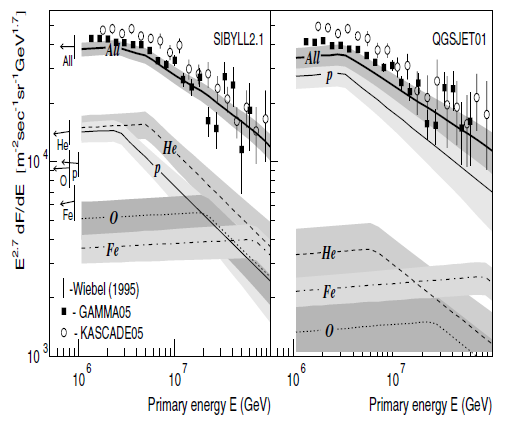 Tibet results
GAMMA results
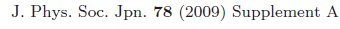 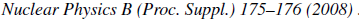 Kascade-Grande ,J.C. Arteaga, U. Michoacana                                                                                     XIII MWPF, October, Guanajuato
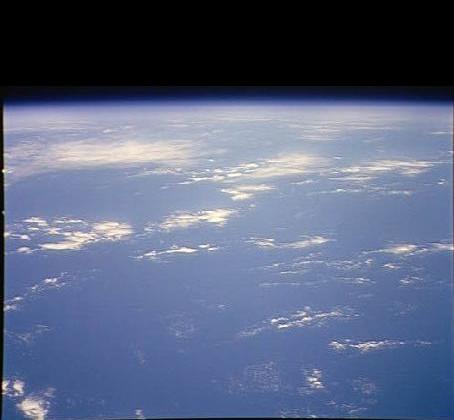 2) Experiments around E  1015 eV
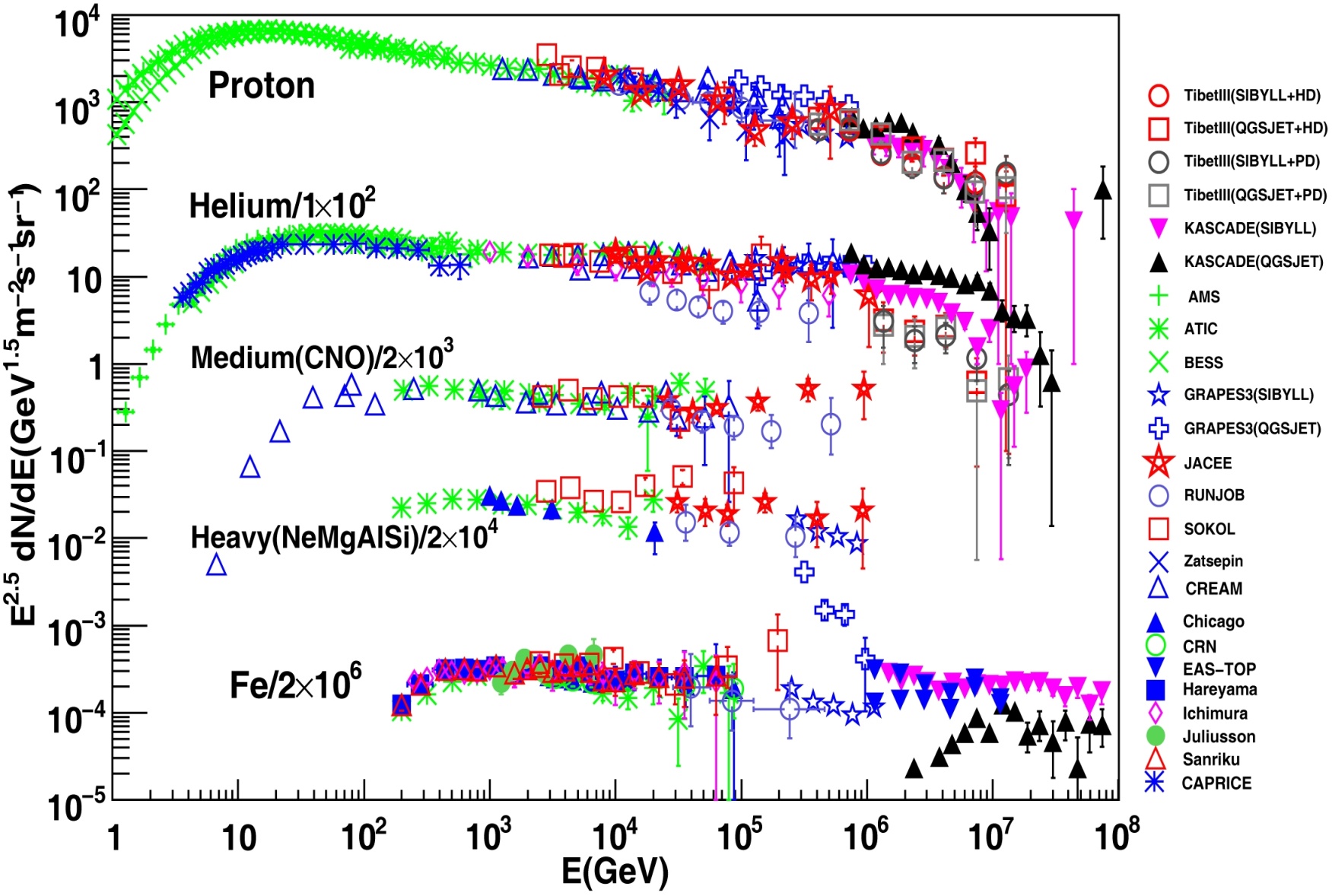 Kascade-Grande ,J.C. Arteaga, U. Michoacana                                                                                     XIII MWPF, October, Guanajuato
3) The KASCADE-Grande detector
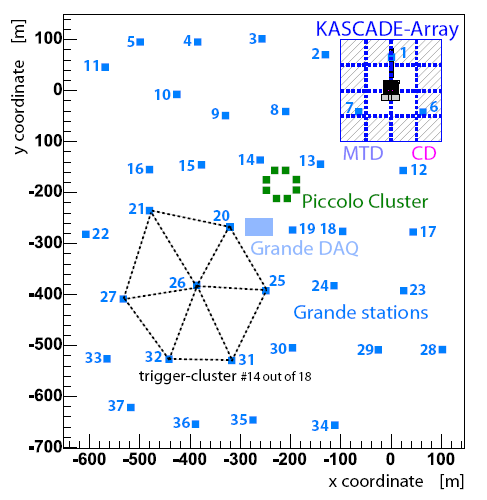 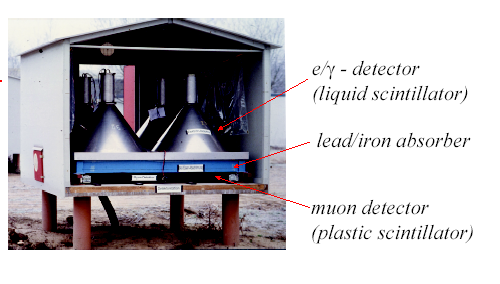 KASCADE
Observables
-Ne
-Nμ, ρμ, τμ
-Nch, ρch, τch
-Nh, ΣEh
-Hμ, η
E = 1016-1018 eV
W. D. Apel, NIMA620, 202 (2010).
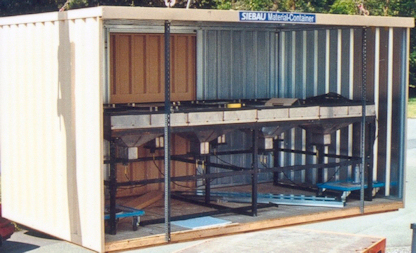 Grande station
Area: 0.5 km2 
 37x10 m2  Scintillator Detec.
 Distance: 140 m
MTD
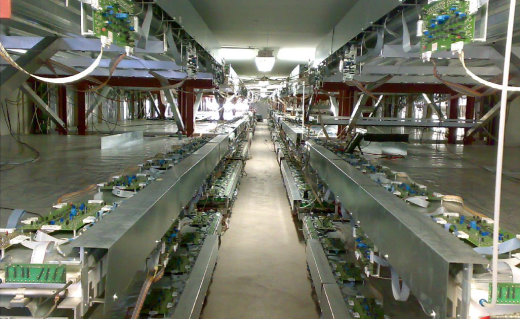 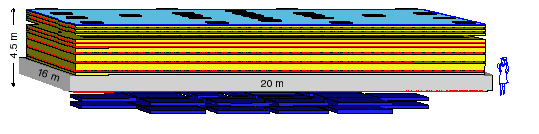 Calorimeter
Kascade-Grande ,J.C. Arteaga, U. Michoacana                                                                                     XIII MWPF, October, Guanajuato
3) The KASCADE-Grande detector
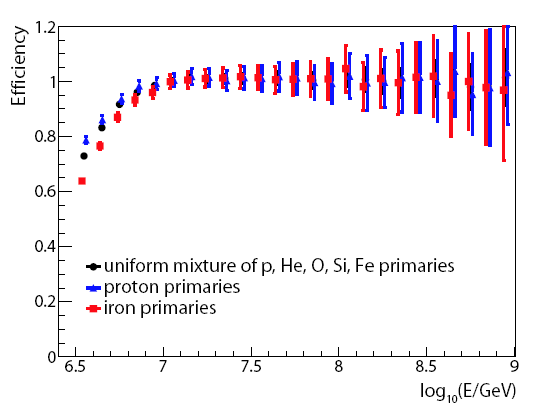 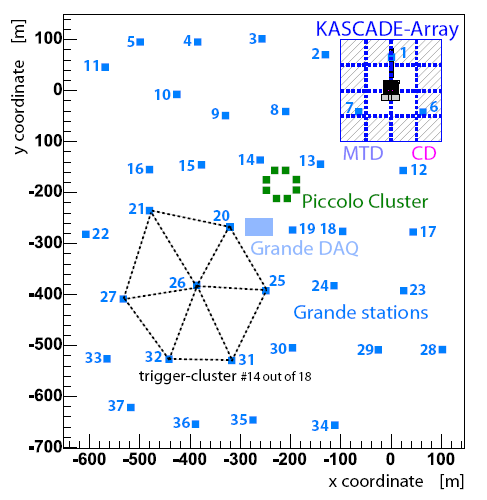 Data acquisition
Efficiency
E  107 GeV
Stable since December 2003
Trigger: Hexagon + central   
                detector
- Rate = 0.5 Hz
W. D. Apel, NIMA620, 202 (2010).
Kascade-Grande ,J.C. Arteaga, U. Michoacana                                                                                     XIII MWPF, October, Guanajuato
3) The KASCADE-Grande detector
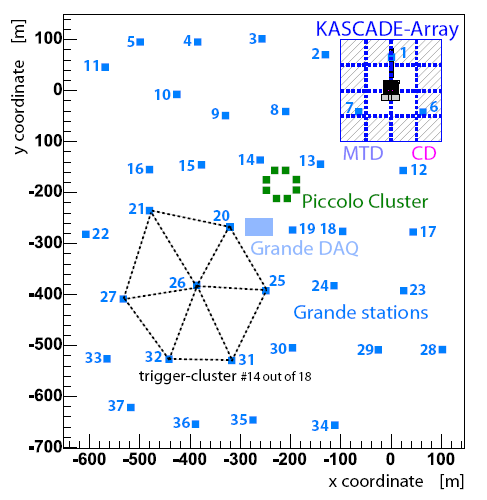 KASCADE Muon 
Detectors (ρμk)
Lateral  fit (Lagutin)
Nμ
Grande array
(ρchj,  tj)
NKG
Nch
χ2
Lateral E correction function
Core position
Lateral    
fits
Age
χ2
Incidence angle
Linsley
S(500)
3) The KASCADE-Grande detector
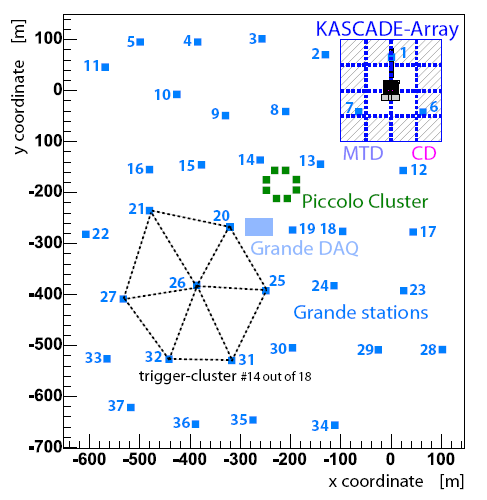 KASCADE Muon 
Detectors (ρμk)
Lateral  fit (Lagutin)
Nμ
Ne
Grande array 
(ρchj,  tj)
NKG
Nch
χ2
Lateral E correction function
Core position
Age
χ2
Incidence angle
Linsley
S(500)
3) The KASCADE-Grande detector
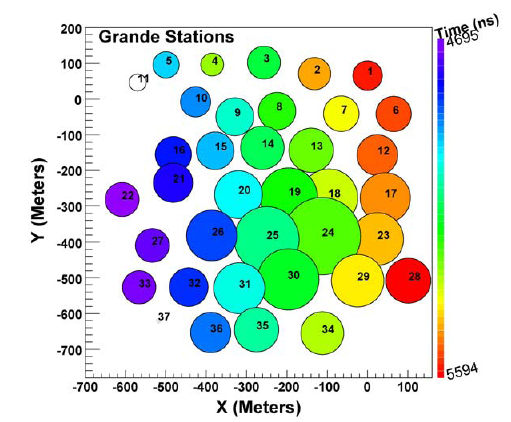 Event reconstruction
Recorded on July 8 2005 at 12:11 UTC
 Core: (-155, -401) m
 log10(Nch)  = 7.0
 log10(Nμ)   = 5.7
 Zenith    : 24.2°
 Azimuth: 28.4°
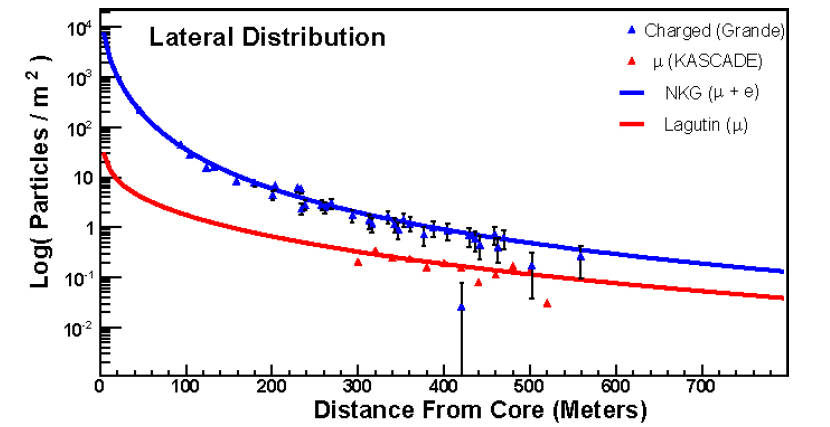 Data points:
(ri) = n(ri) /(Aicos)
Fit:
(r) = N  f(r)
3) The KASCADE-Grande detector
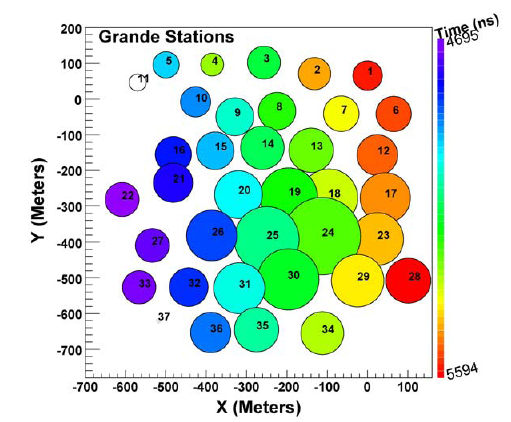 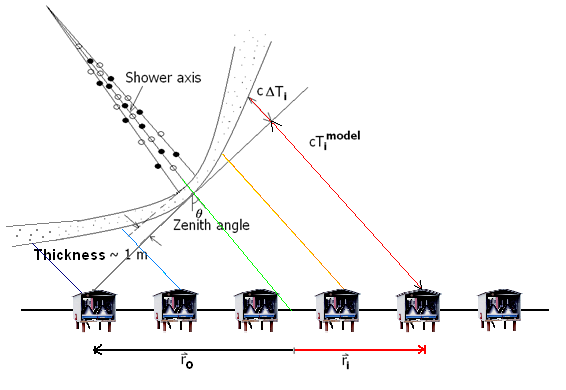 Arrival direction from Chi2 minimization of arrival times:
 2 =   (Tidata – Timodel (, )- Ti)2/ i2
i
Timodel = (ri -  ro) n/c
Kascade-Grande ,J.C. Arteaga, U. Michoacana                                                                                     XIII MWPF, October, Guanajuato
3) The KASCADE-Grande detector
KASCADE-Grande Accuracy: Direct comparison with KASCADE
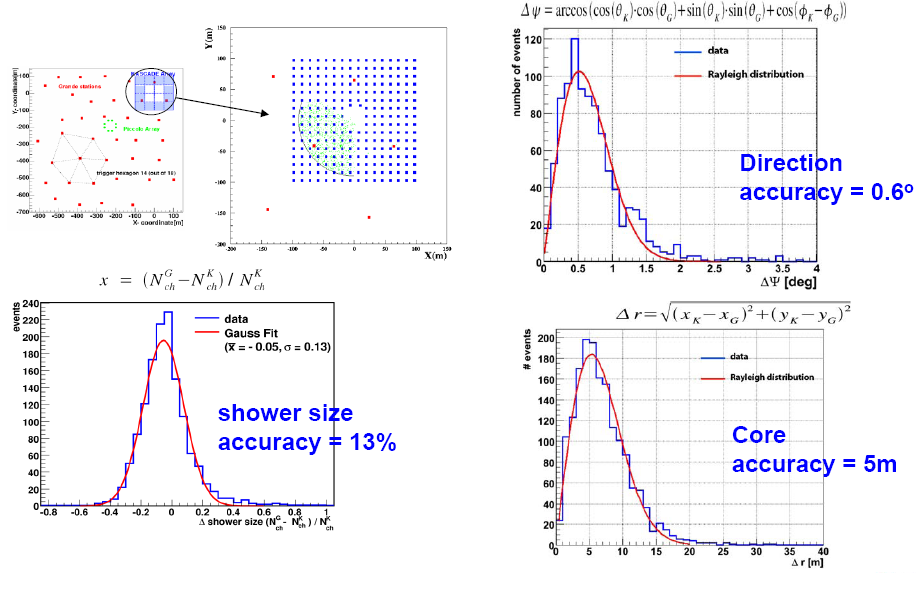 W. D. Apel, NIMA620, 202 (2010).
Kascade-Grande ,J.C. Arteaga, U. Michoacana                                                                                     XIII MWPF, October, Guanajuato
3) The KASCADE-Grande detector
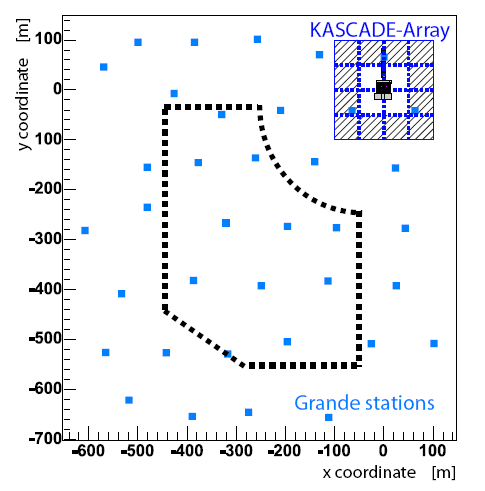 Energy spectrum
Experimental data set:
1173 days of effective DAQ time.
 Performance of reconstruction and 
  detector is stable.
 θ < 40°
 Exposure: 2 ∙1017 cm2 ∙ s ∙ sr
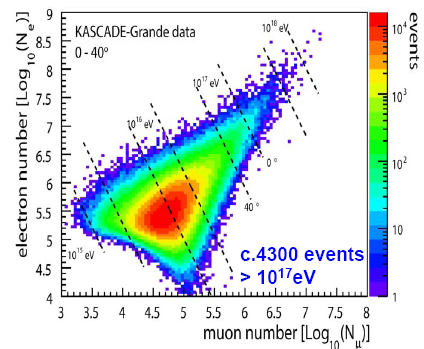 Nμ: Correction for systematics
3) The KASCADE-Grande detector
For each zenith angle bin
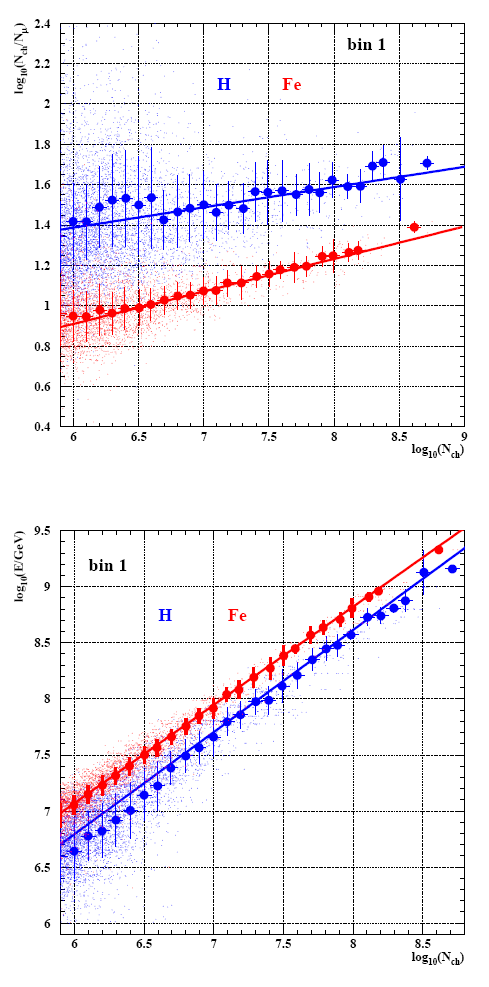 Consideration of Nch-Nμ correlation
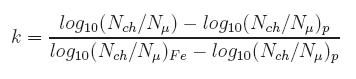 k = 0 (p),  1(Fe)
QGSJET II/FLUKA
Calibration function according to primary
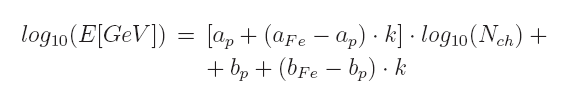 QGSJET II/FLUKA
W.D.Apel, sent to Astrop. Phys.
astro-ph/1009.4716
Kascade-Grande ,J.C. Arteaga, U. Michoacana                                                                                     XIII MWPF, October, Guanajuato
3) The KASCADE-Grande detector
Energy spectrum
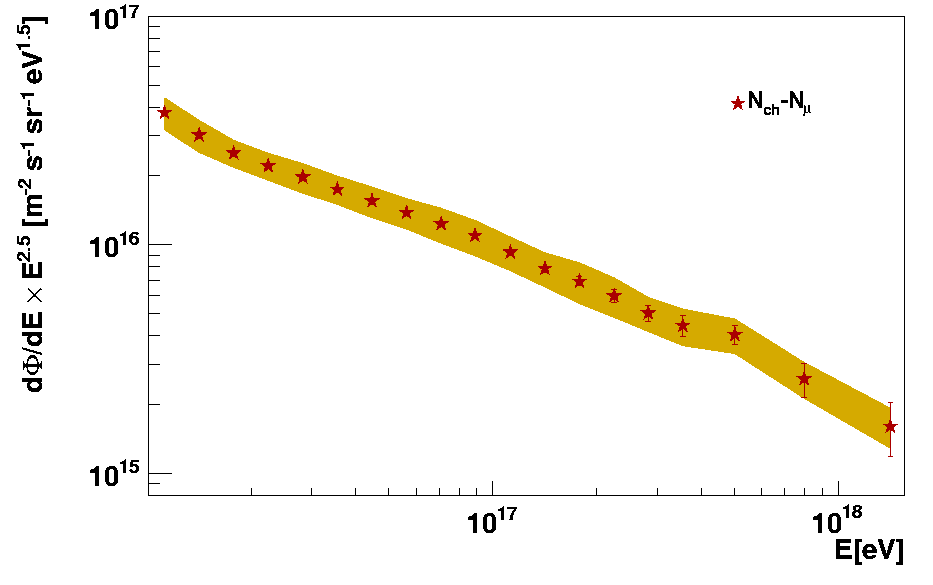 After unfolding
@1017 eV
Flux Syst 10 %
E  20 %
@1017 eV
Flux Syst 14 %
E  20 %
 n[t A  E]
QGSJET II/FLUKA
W.D.Apel, sent to Astrop. Phys.
astro-ph/1009.4716
Kascade-Grande ,J.C. Arteaga, U. Michoacana                                                                                     XIII MWPF, October, Guanajuato
3) The KASCADE-Grande detector
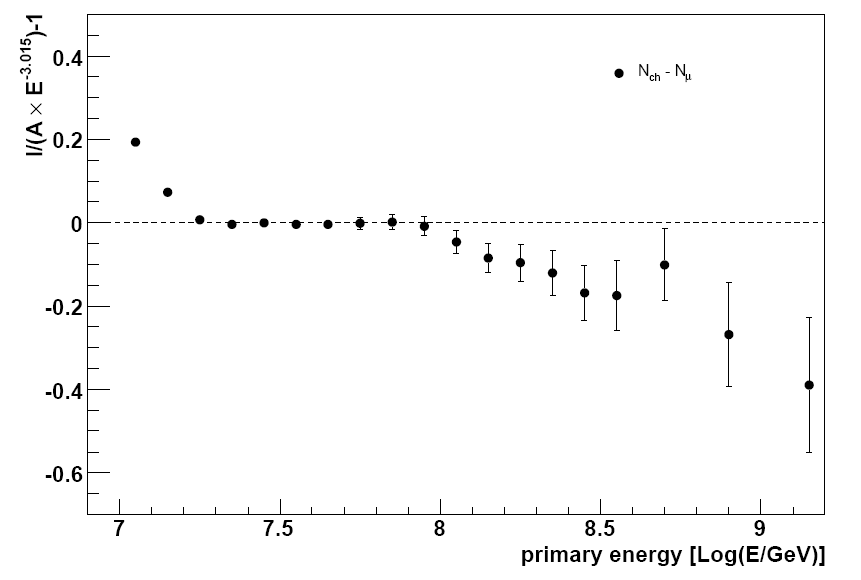 QGSJET II/FLUKA
Concave 
spectrum
Possible structure: Iron knee??
QGSJET II: Spectrum is not described by a single power law
W.D.Apel, sent to Astrop. Phys.
astro-ph/1009.4716
Kascade-Grande ,J.C. Arteaga, U. Michoacana                                                                                     XIII MWPF, October, Guanajuato
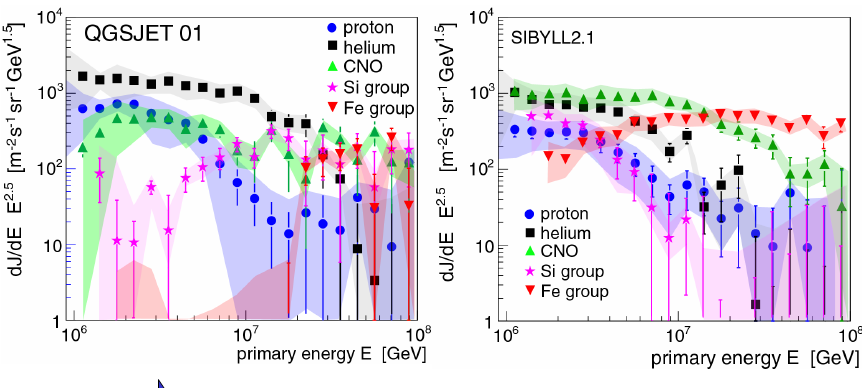 Concavity
Gap CON-Fe
T. Antoni, Astro.Phys. 24 (2005)
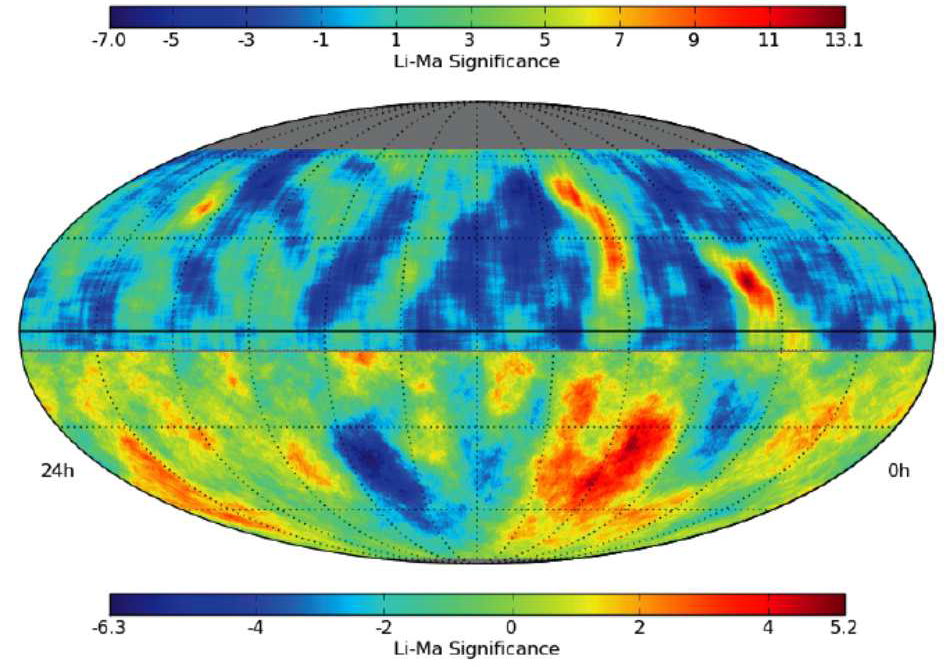 MILAGRO
A.A.Abdo, Phys. Rev. Lett..101 (2008)
E ~ TeV
ICECUBE-40
R.Abbasi et al., ApJ (2011)
Close source
Kascade-Grande ,J.C. Arteaga, U. Michoacana                                                                                     XIII MWPF, October, Guanajuato
CREAM Coll., ApJ 714 L89 (2010)
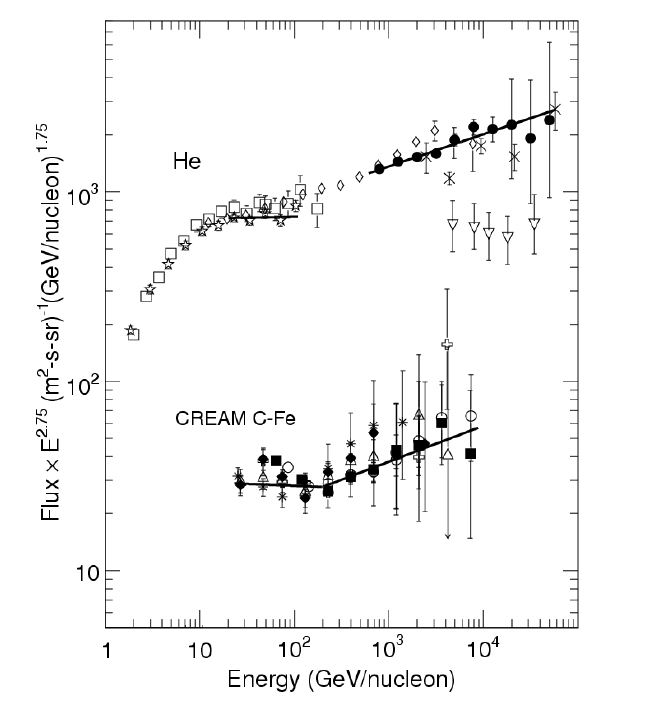 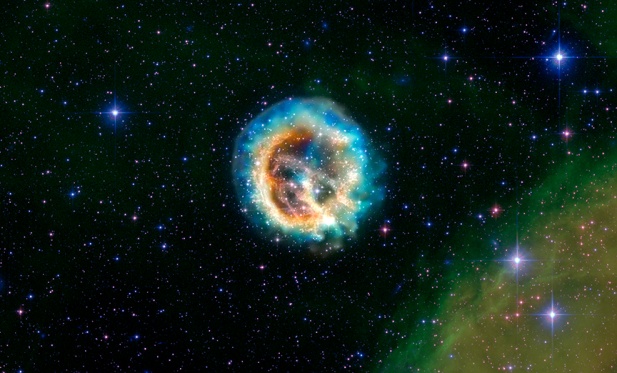 CREAM, BESS, AMS, JACEE, ATIC
Non-lineal effects in SNR
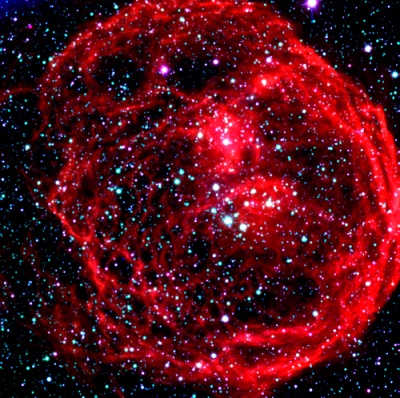 Nature 460, 701 (2009)
Superbubble
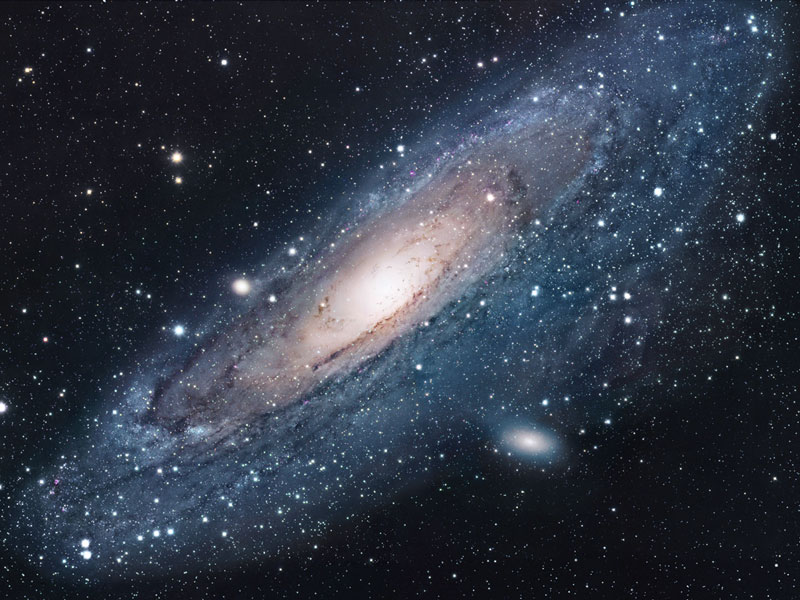 Reacceleration in galaxy
3) The KASCADE-Grande detector
Observations by other experiments
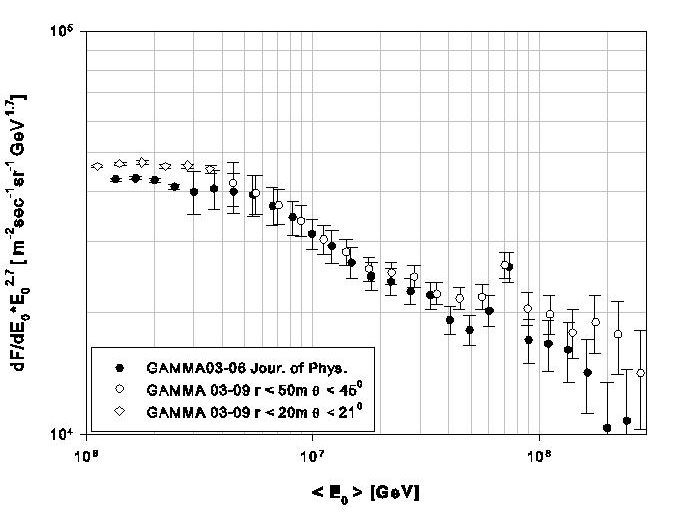 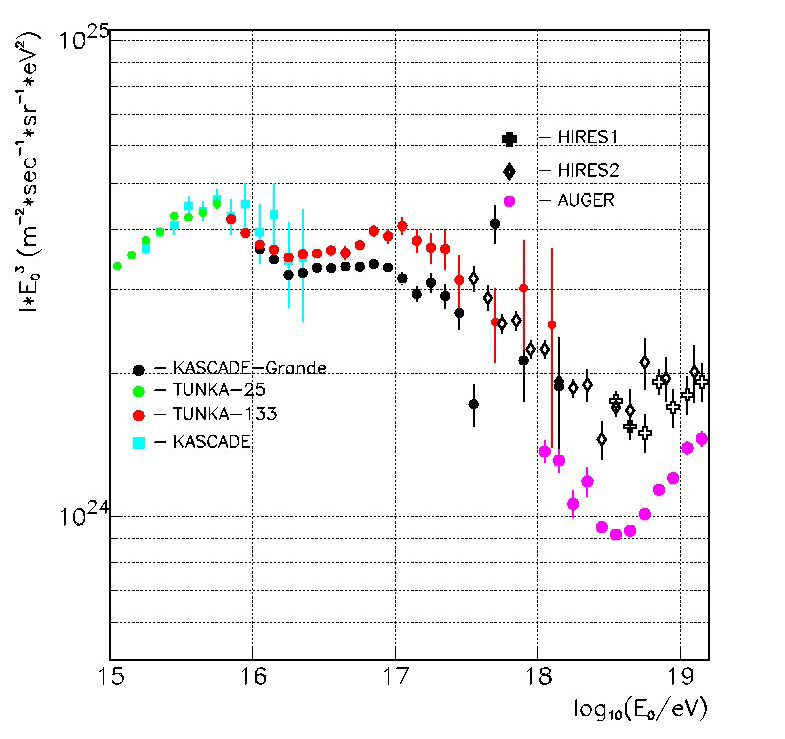 L.A. Kuzmichev [Tunka Coll.], icrc250, 2011
R.M. Martirosov [GAMMA Coll.], icrc134, 2011
Kascade-Grande ,J.C. Arteaga, U. Michoacana                                                                                     XIII MWPF, October, Guanajuato
4) Results about composition
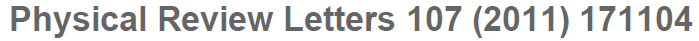 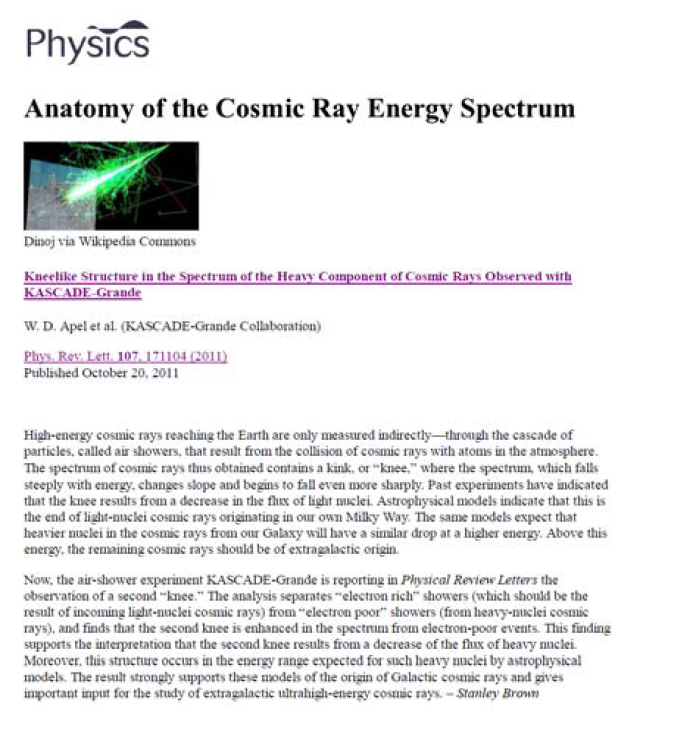 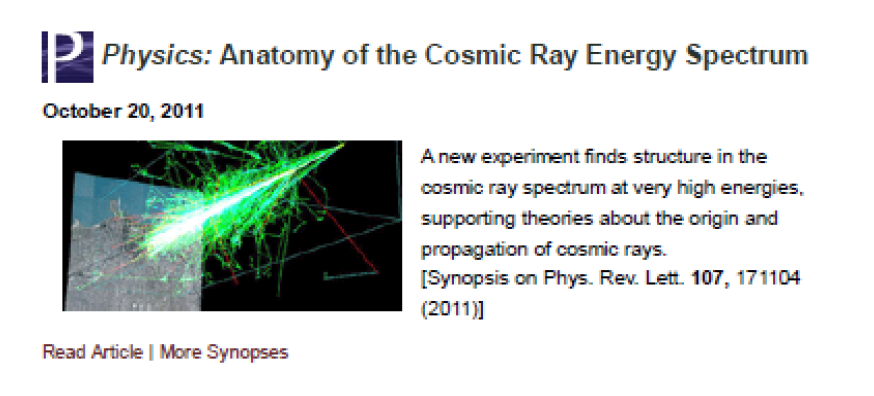 Kascade-Grande ,J.C. Arteaga, U. Michoacana                                                                                     XIII MWPF, October, Guanajuato
4) Results about composition
Constant intensity cut method:  * Correct Nch, Ne, N for atmospheric attenuation.
  * Summe up data from different zenith angles.
1 atm 
(103 g/cm2)
J(E)
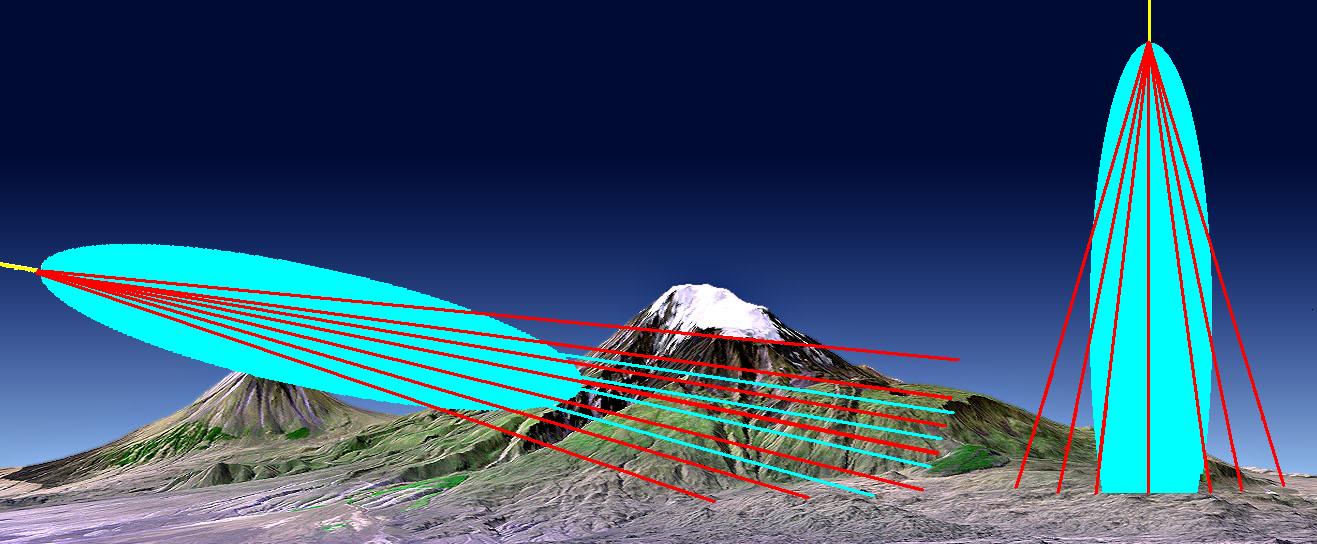 J(E)
e/



1500 g/cm2

e/
J(N1, 1)
J(N2, 2)
Isotropy: 

    J(>E) independent of       J used as an energy scale
Kascade-Grande ,J.C. Arteaga, U. Michoacana                                                                                           XIII MWPF, October24, Leon
4) Results about composition
Constant intensity cut method
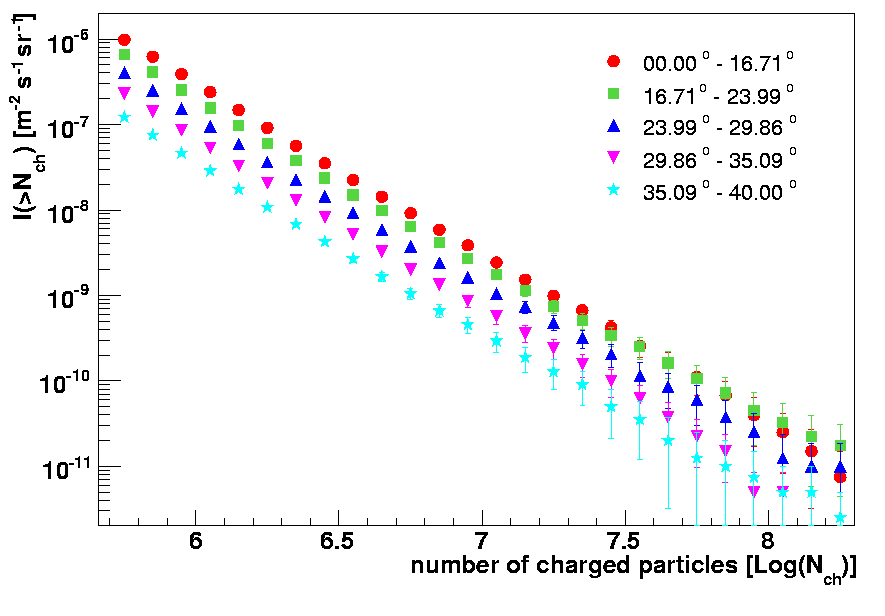 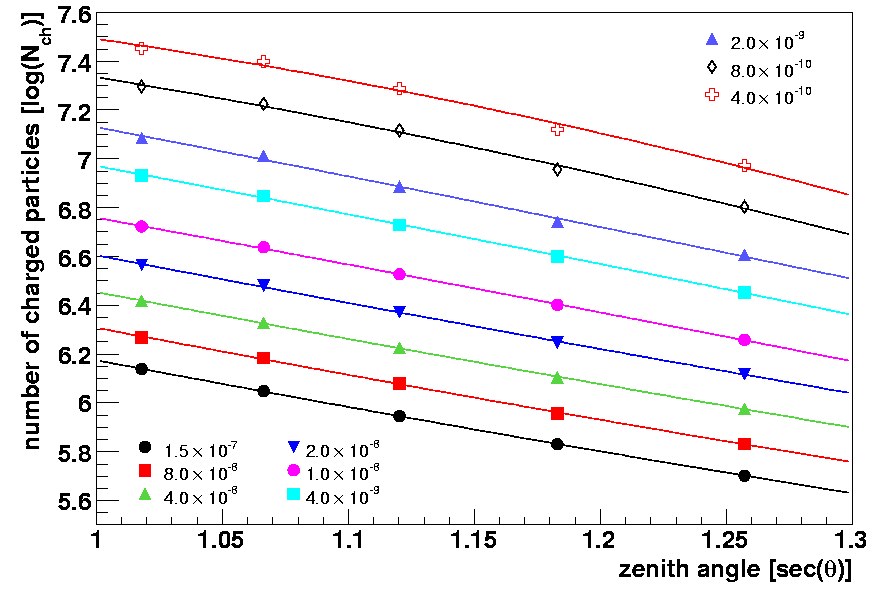 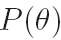 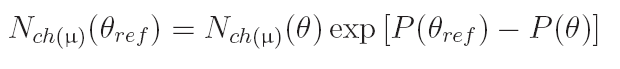 Shower size normalized to a certain zenith angle
Kascade-Grande ,J.C. Arteaga, U. Michoacana                                                                                     XIII MWPF, October, Guanajuato
4) Results about composition
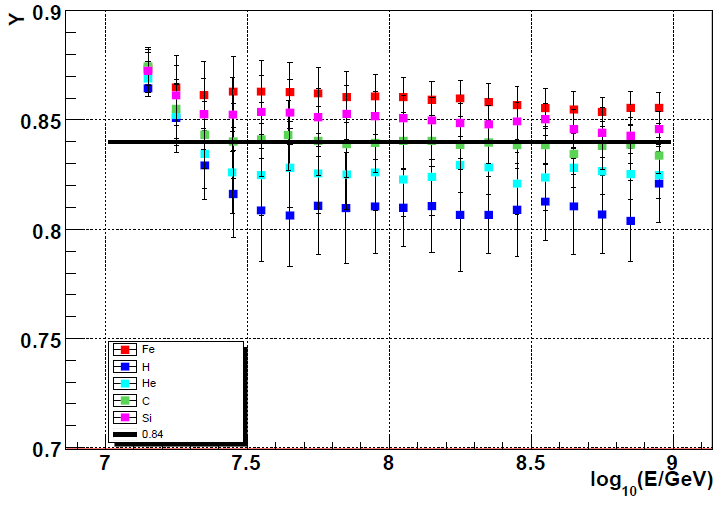 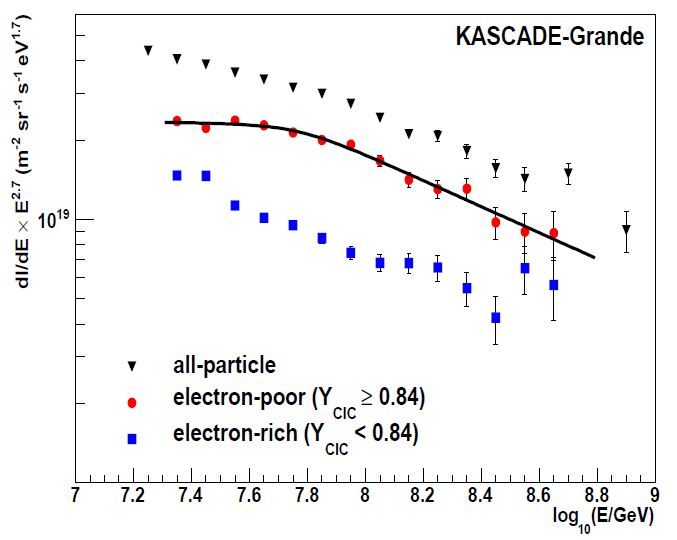 Knee in heavy component:
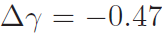 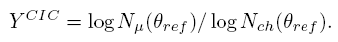 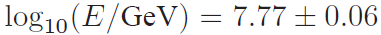 KASCADE-Grande Coll, PRL 107, 171104 (2011)
J.C. Arteaga, ICRC Proc., (2011)
4) Results about composition
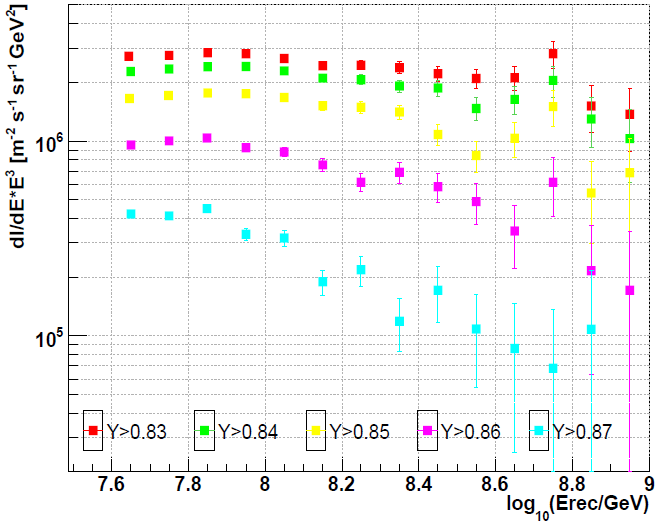 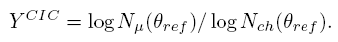 Knee in heavy component: 
Independent of YCIC cut
KASCADE-Grande Coll, PRL 107, 171104 (2011)
Kascade-Grande ,J.C. Arteaga, U. Michoacana                                                                                     XIII MWPF, October, Guanajuato
4) Results about composition
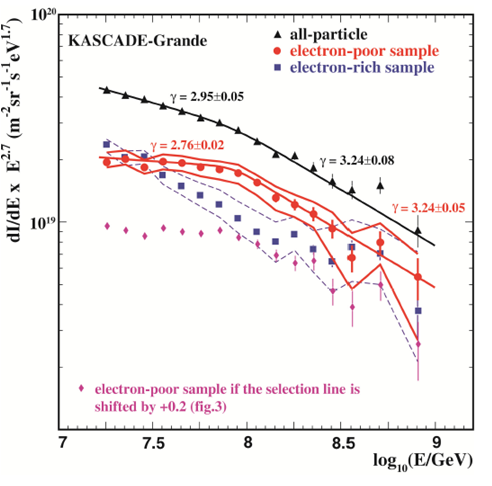 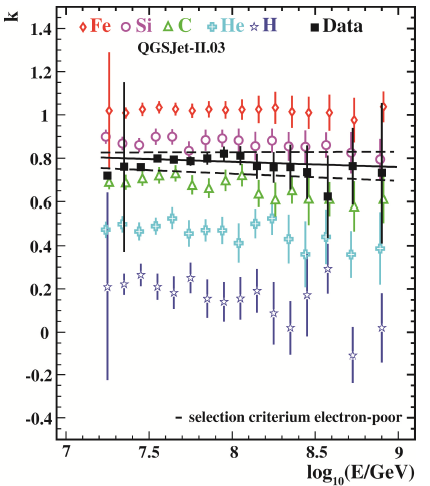 KASCADE-Grande Coll, PRL 107, 171104 (2011)
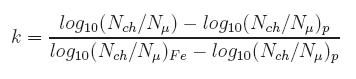 Confirmed by independent  analyses
Kascade-Grande ,J.C. Arteaga, U. Michoacana                                                                                     XIII MWPF, October, Guanajuato
4) Results about composition
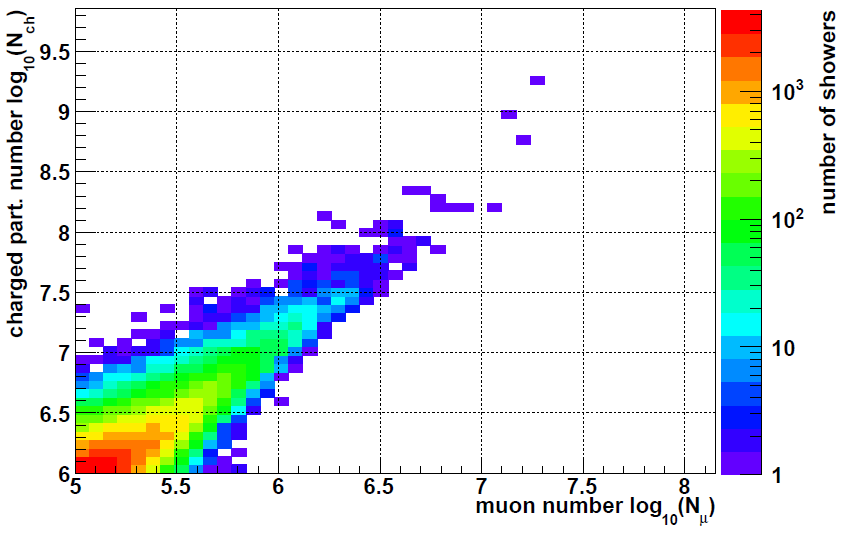 Problem: Find primary flux and A from Ne y N.
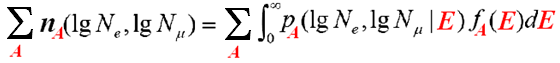 Reconstruction accuracy
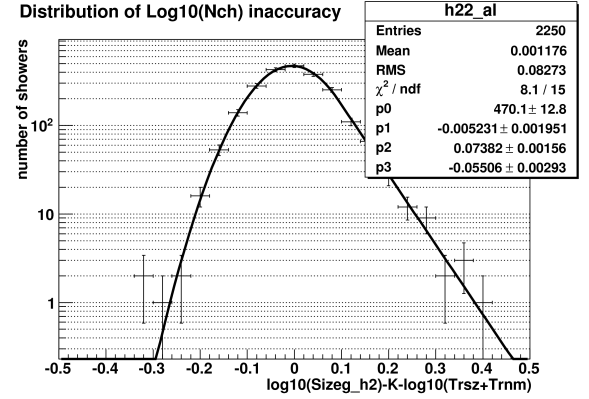 Efficiency
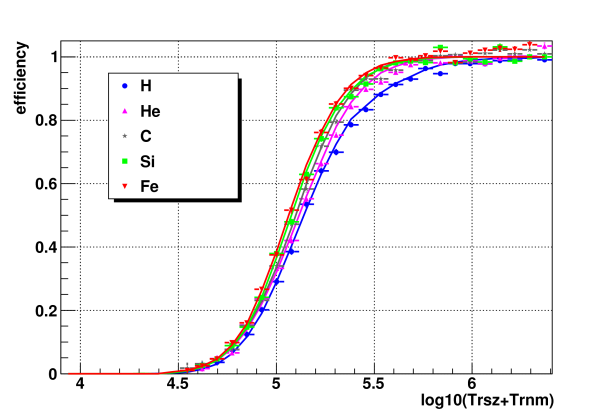 Shower fluctuations
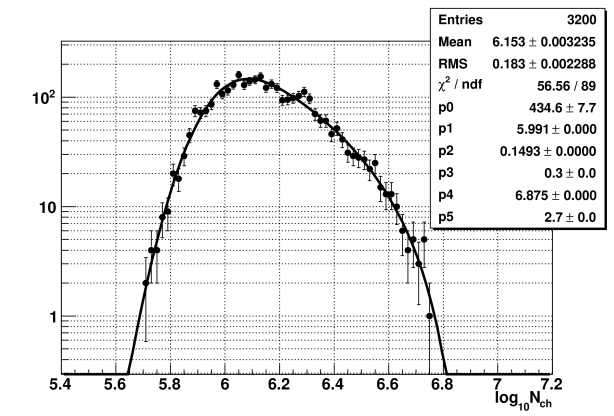 D. Fuhrmann, ICRC Proc., (2011)
Kascade-Grande ,J.C. Arteaga, U. Michoacana                                                                                     XIII MWPF, October, Guanajuato
4) Results about composition
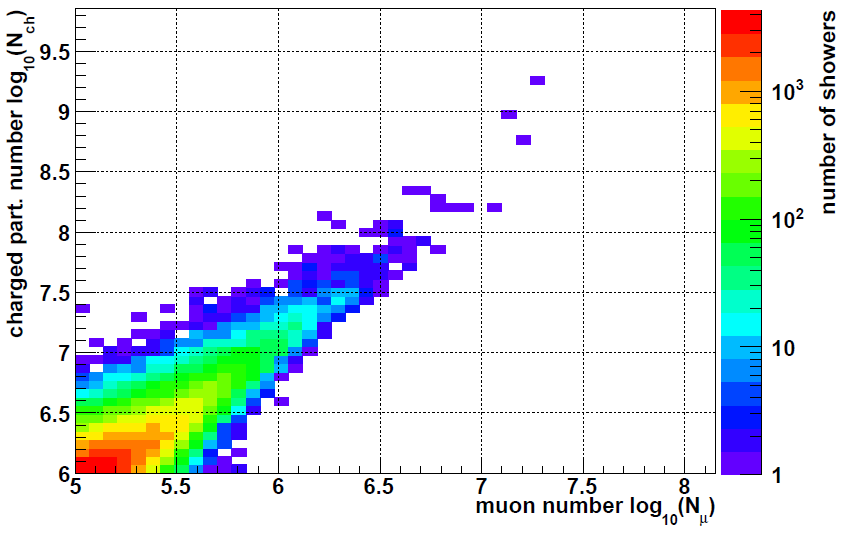 Problem: Find primary flux and A from Ne y N.
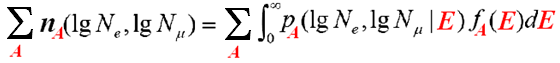 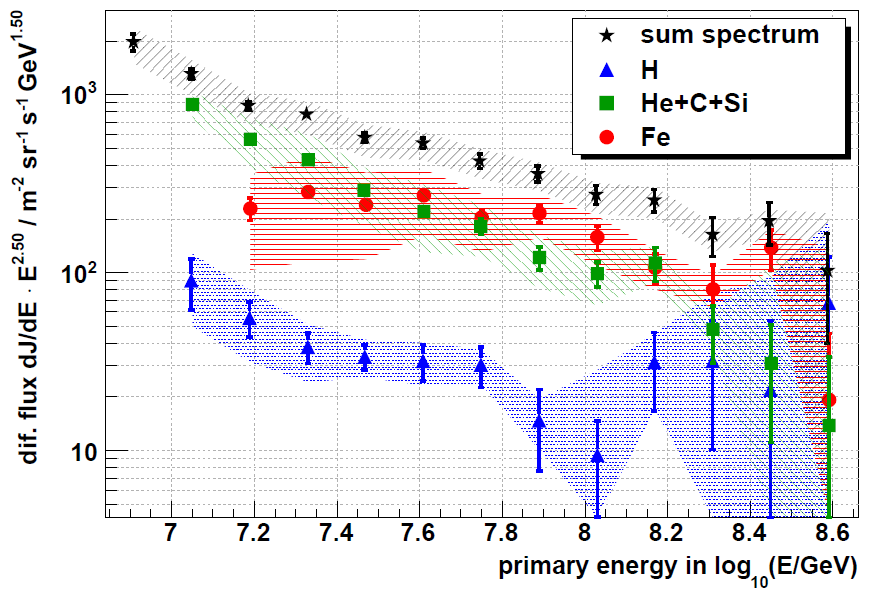 D. Fuhrmann, ICRC Proc., (2011)
Kascade-Grande ,J.C. Arteaga, U. Michoacana                                                                                     XIII MWPF, October, Guanajuato
4) Results about composition
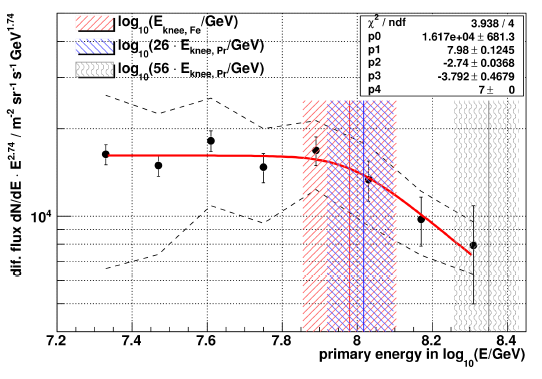 Dependence with Z is more probable
D. Fuhrmann, ICRC Proc., (2011)
This work
Expected if Ek A
Expected from KASCADE if Ek Z
Kascade-Grande ,J.C. Arteaga, U. Michoacana                                                                                     XIII MWPF, October, Guanajuato
4) Results about composition
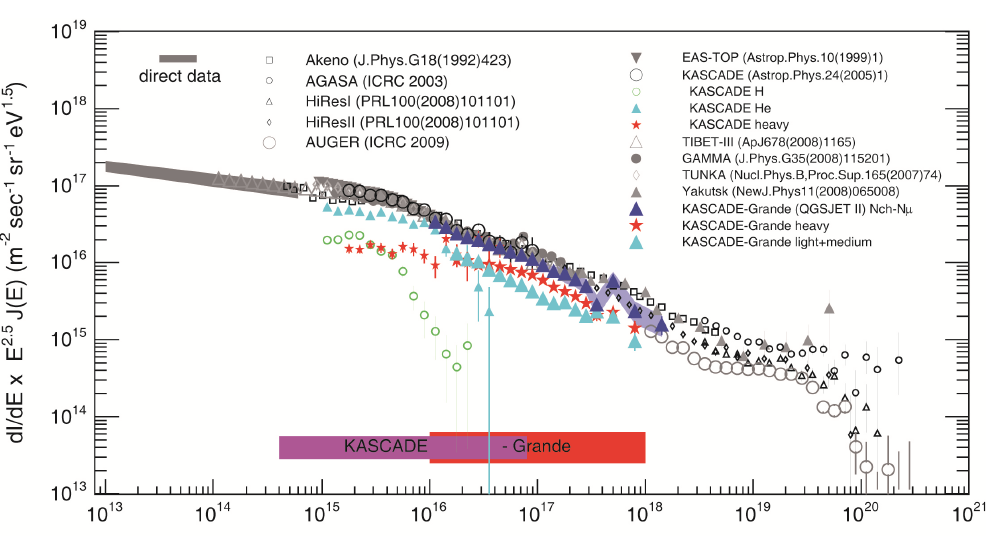 A. Haungs, ICRC Proc., (2011)
Agreement with other experiments
Kascade-Grande ,J.C. Arteaga, U. Michoacana                                                                                     XIII MWPF, October, Guanajuato
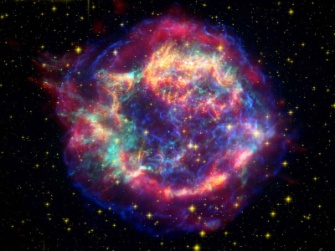 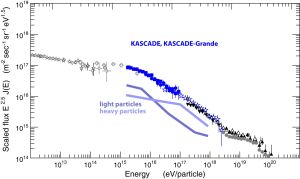 5) Summary
Our knowledge about the origin, acceleration mechanism and propagation of galactic cosmic rays is still incomplete.

 KASCADE-Grande has found two new structures:  a concavity (~ 1016 eV)  and a new knee (~ 1017 eV).

 A knee in the heavy component  of cosmic rays has been found around ~ 1017 eV .

 Possible  Z dependence of the knees of the light and heavy components.

 ¿What astrophysical models describe at best the data?
Kascade-Grande ,J.C. Arteaga, U. Michoacana                                                                                     XIII MWPF, October, Guanajuato
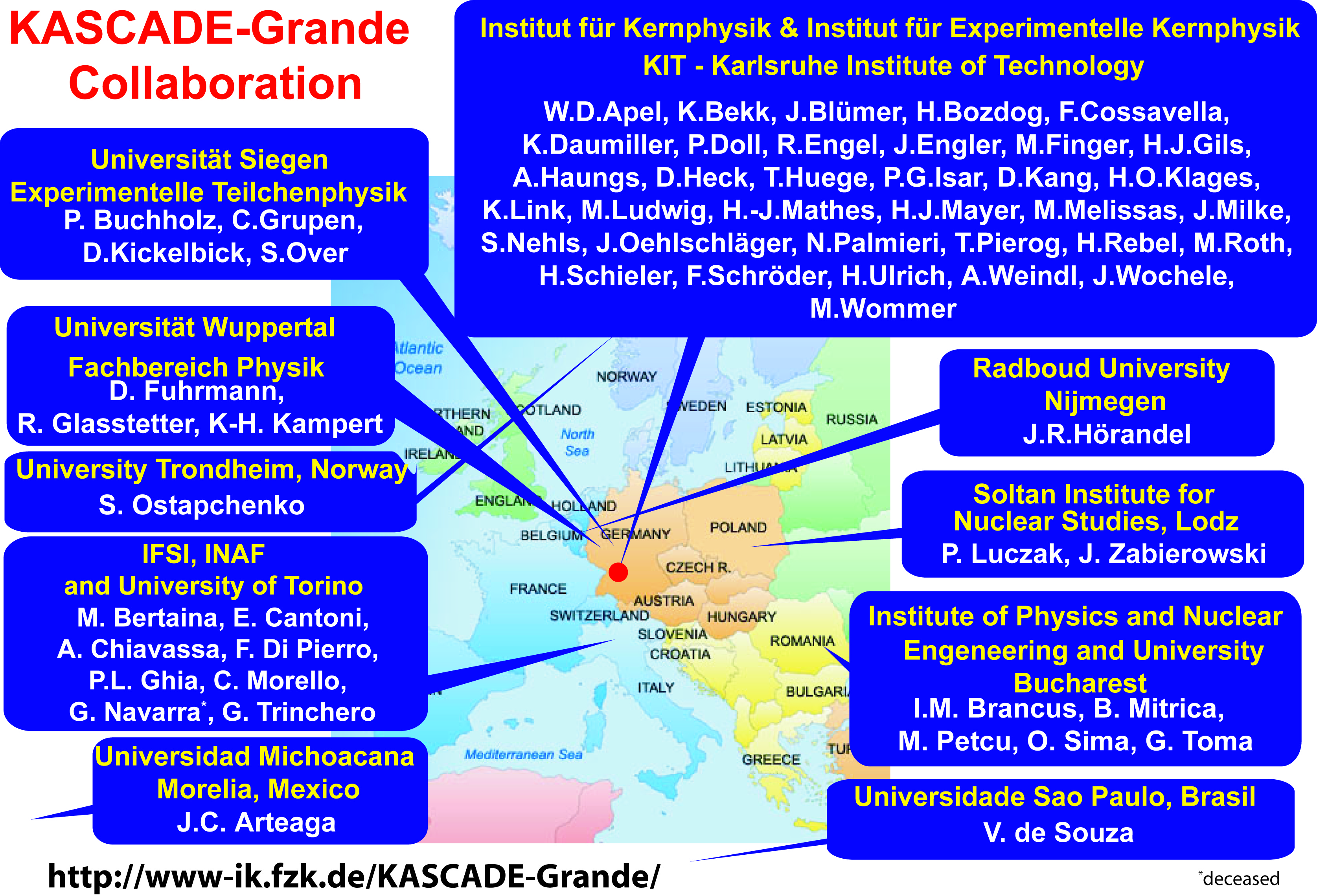 Abstract:
KASCADE-Grande is an air-shower observatory devoted to the detection of cosmic rays with energies in the range of $10^{16}$ and $10^{18}$ eV. This energy region is of particular interest for the cosmic ray astrophysics, since it is the place where several models predict the existence of a galactic- extragalactic transition in the cosmic ray spectrum and the presence of a break in the flux of its heavy component. The detection of these features requires detailed and simultaneous measurements of the energy and composition of cosmic rays with sufficient statistics. This kind of studies are possible for the first time in KASCADE-Grande due to the accurate measurements of several air-shower observables, i.e., the number of charged particle, electrons and muons in the shower, using the different detector systems of the observatory. In this contribution, a detailed look into the composition of $10^{16}-10^{18}$ eV cosmic rays with KASCADE-Grande is presented.
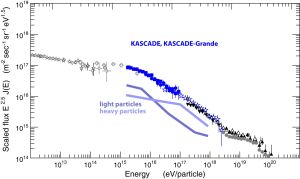